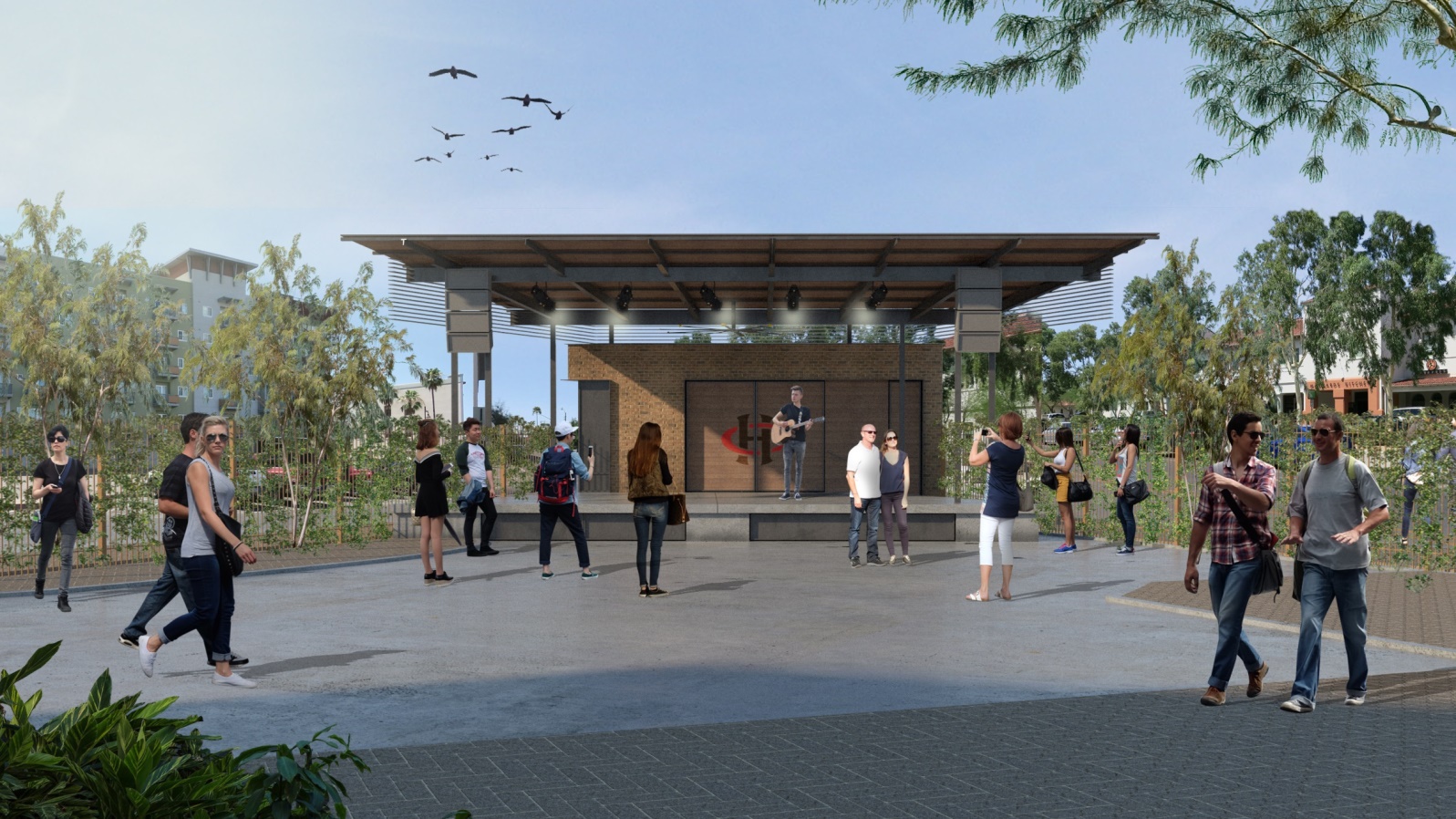 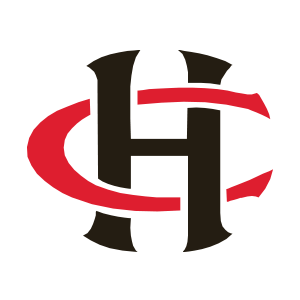 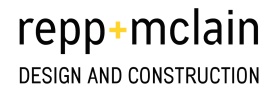 NEW STAGE & STORAGE BUILDING
HOTEL CONGRESS
311 E CONGRESS   TUCSON   AZ  85701
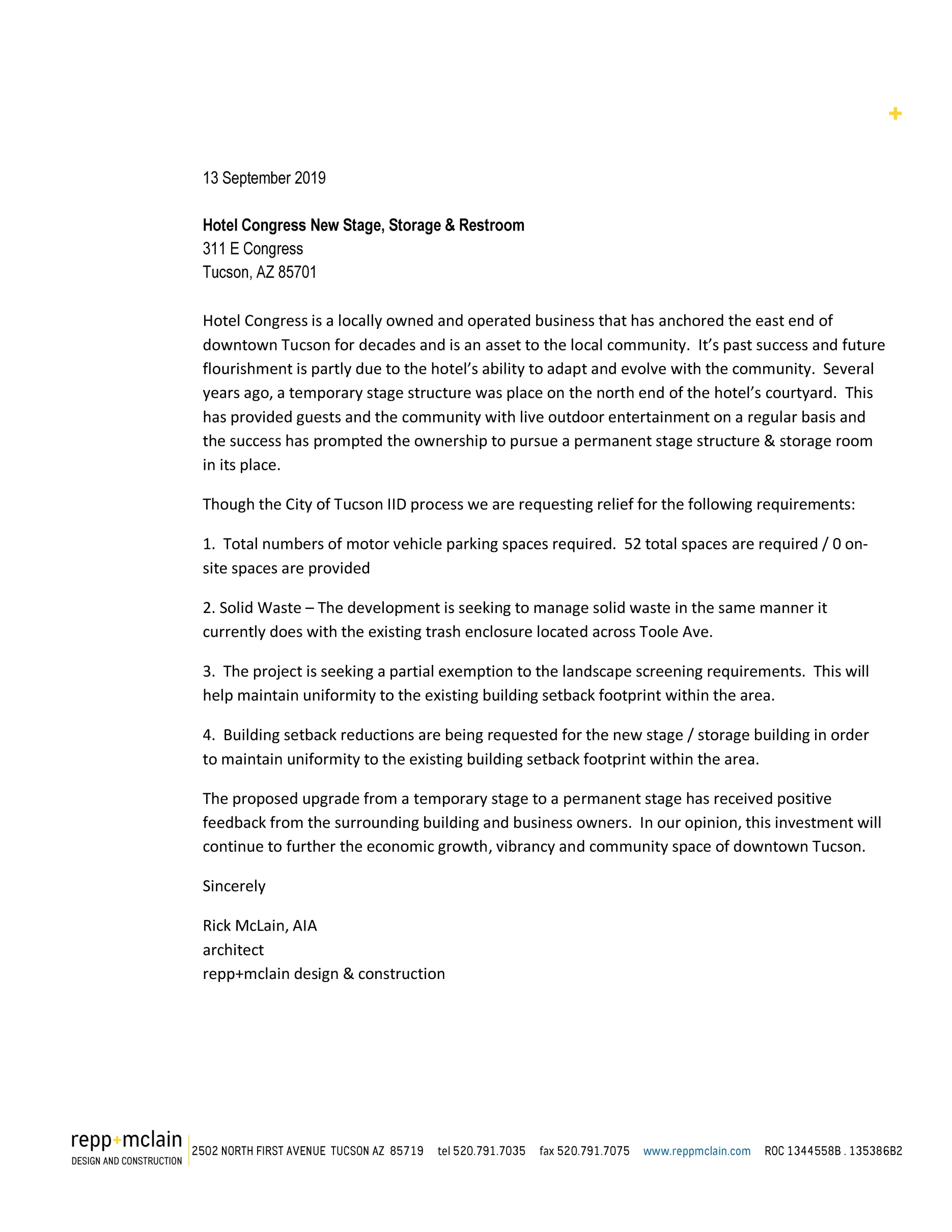 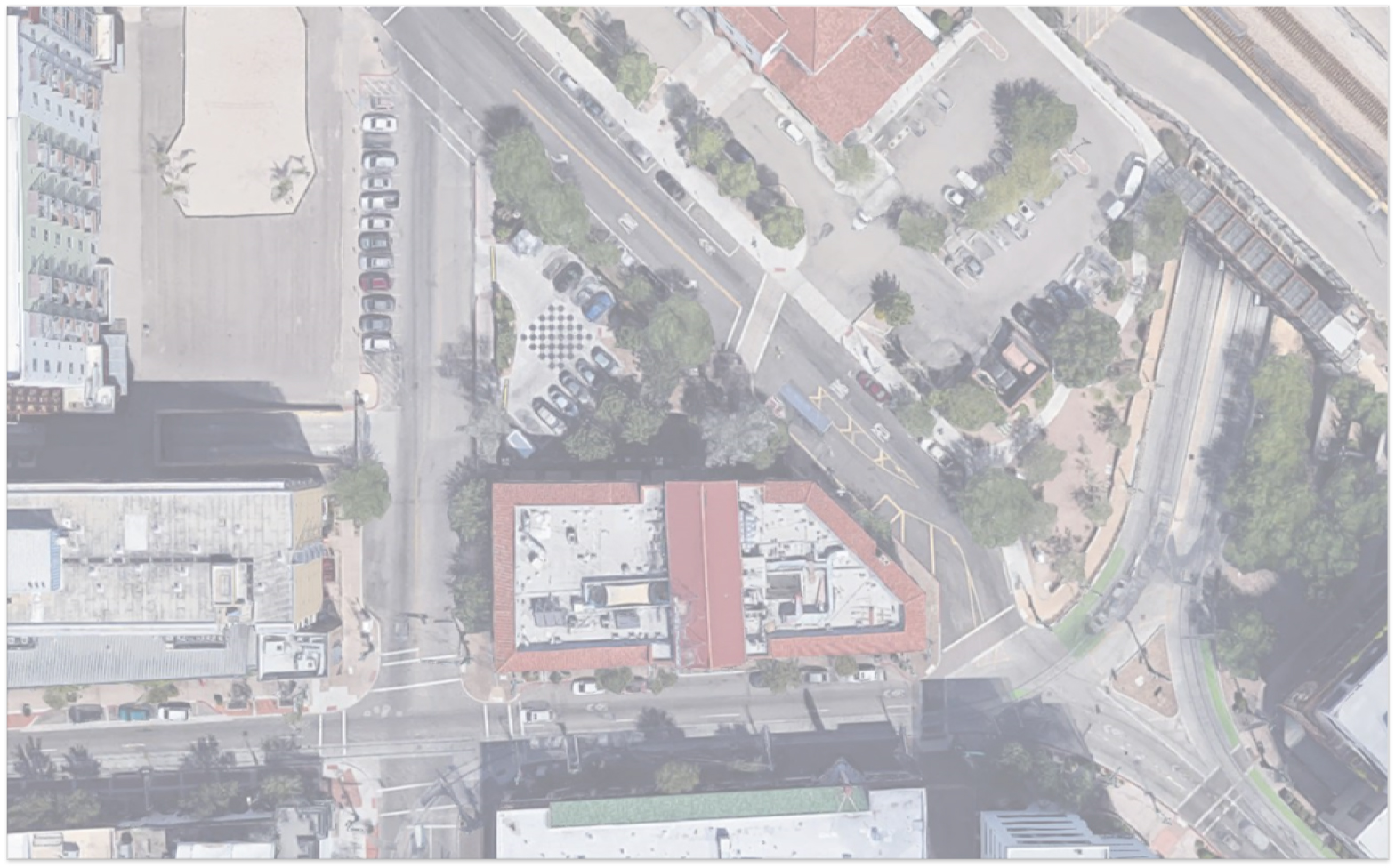 5
6
N. TOOLE AVE
2
N. FIFTH AVE
N. FOURTH AVE
SITE
1
7
9
4
3
E. CONGRESS ST
8
AERIAL & PHOTO KEY
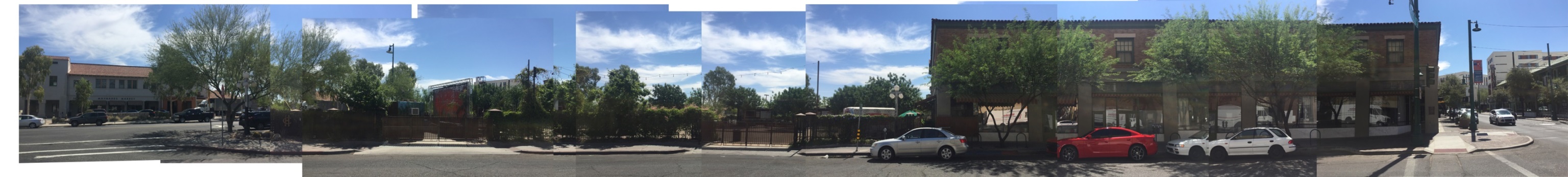 01 North Fifth Avenue Elevations
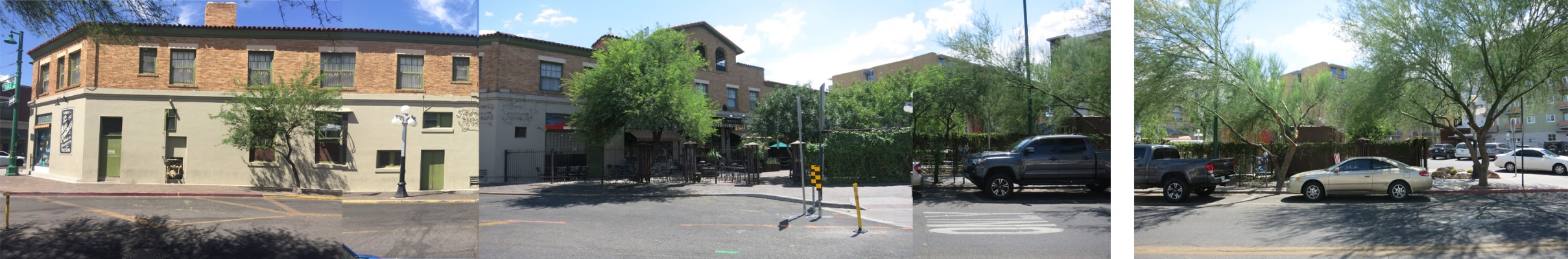 02 North Toole Avenue Elevations
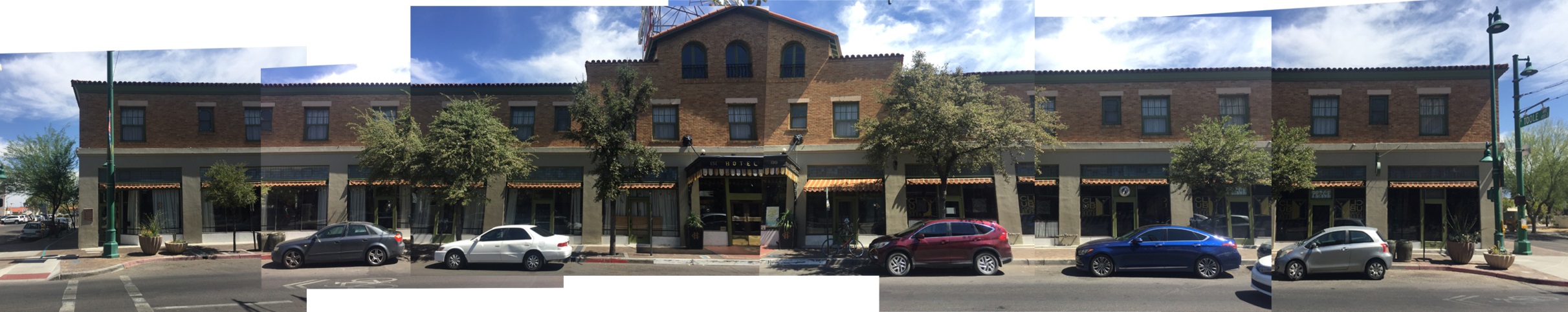 03 E Congress St. Elevations
SITE PHOTOS
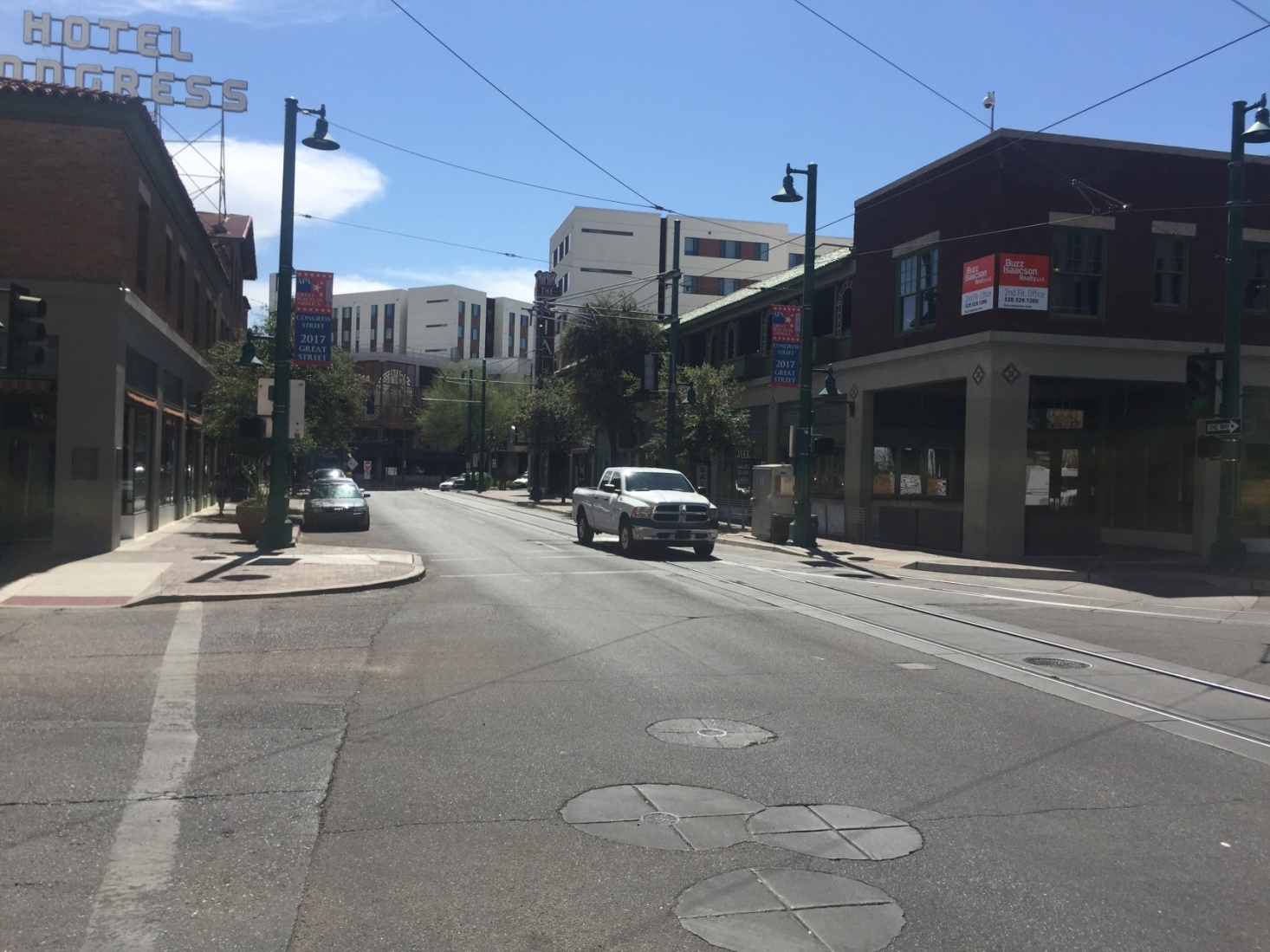 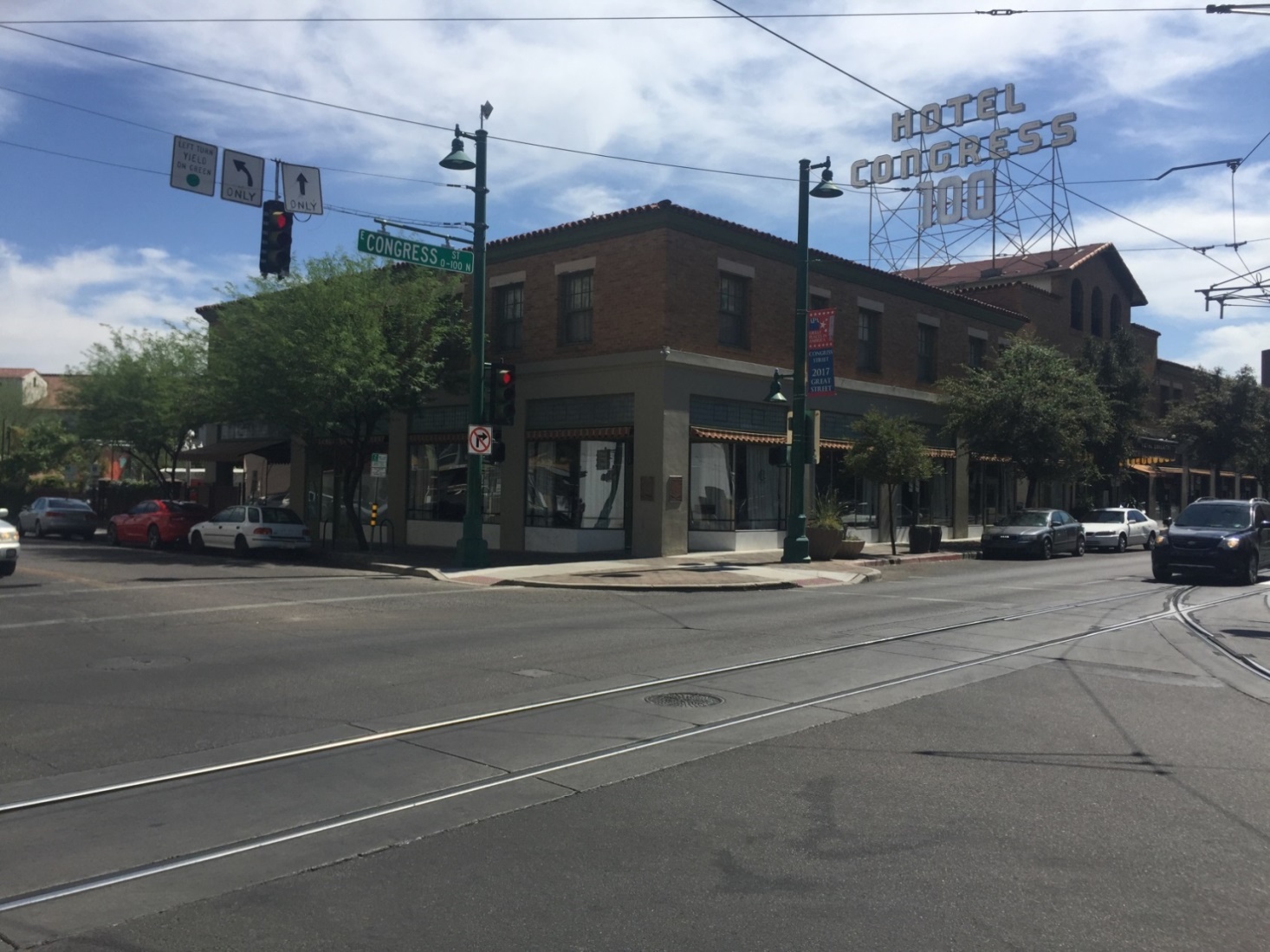 04 Site looking northeast – Congress / Fifth
08 Site looking east– Congress / Fifth
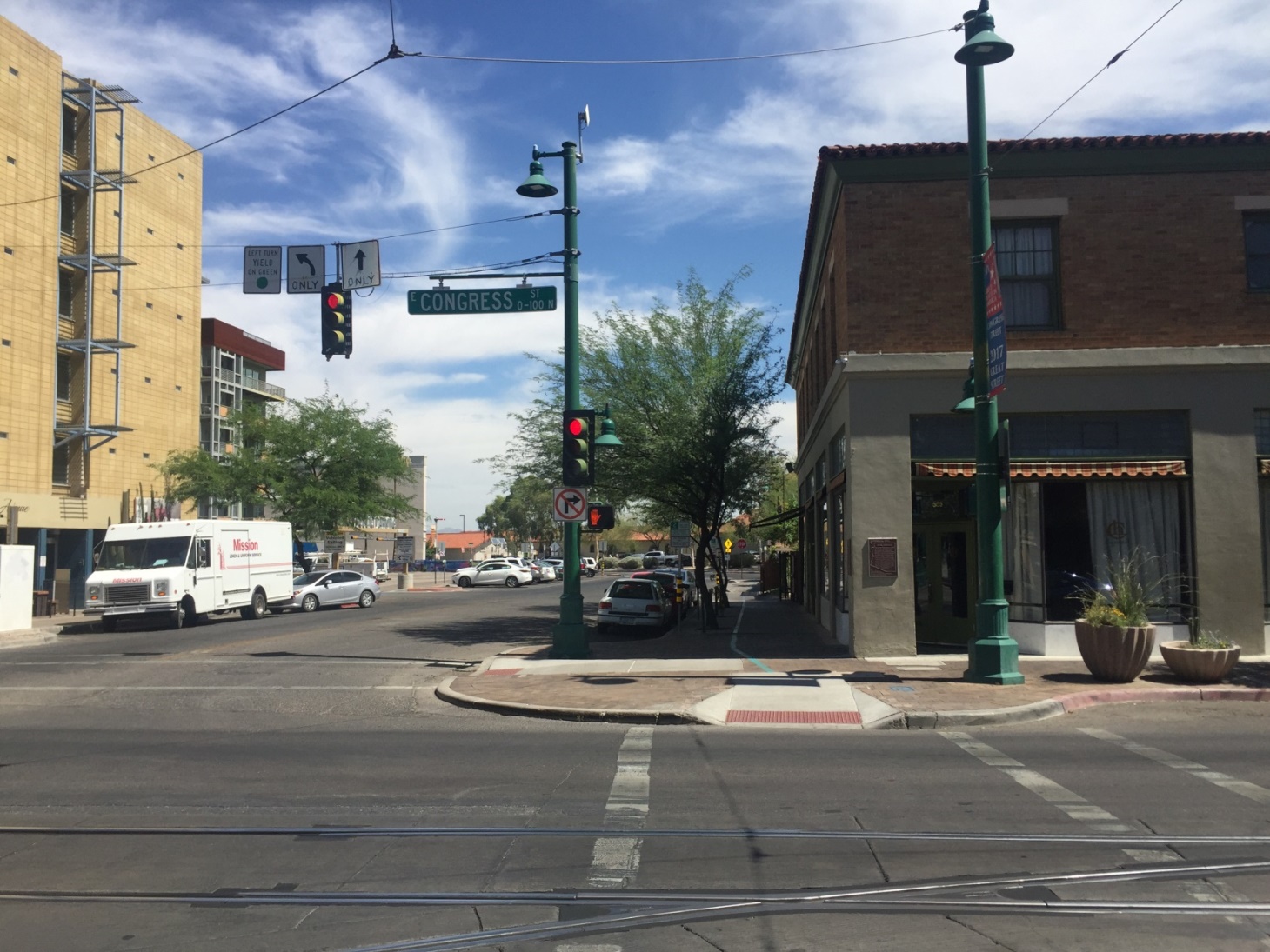 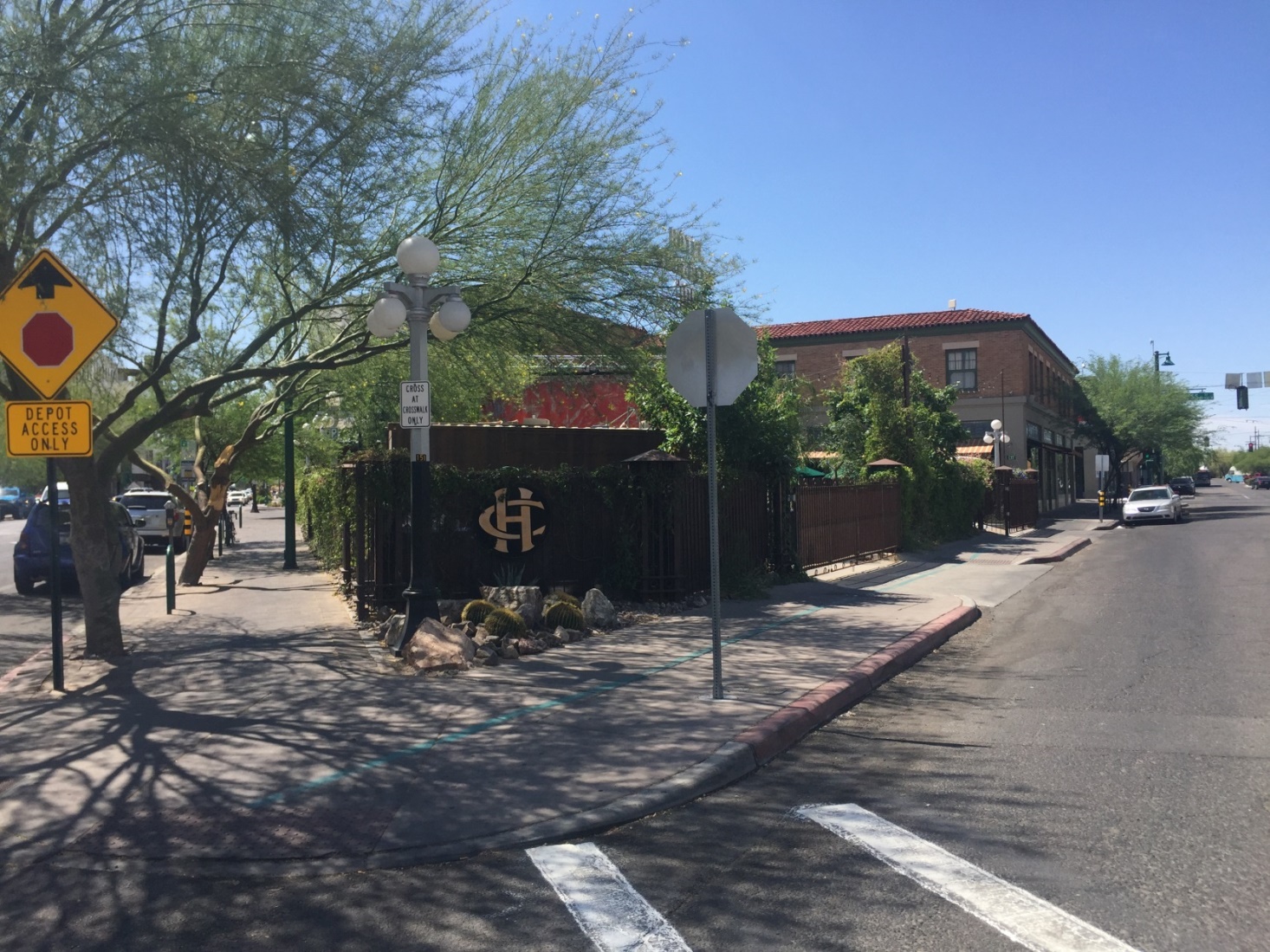 07 Site looking north - Fifth
05 Site looking southeast – Toole / Fifth
SITE PHOTOS
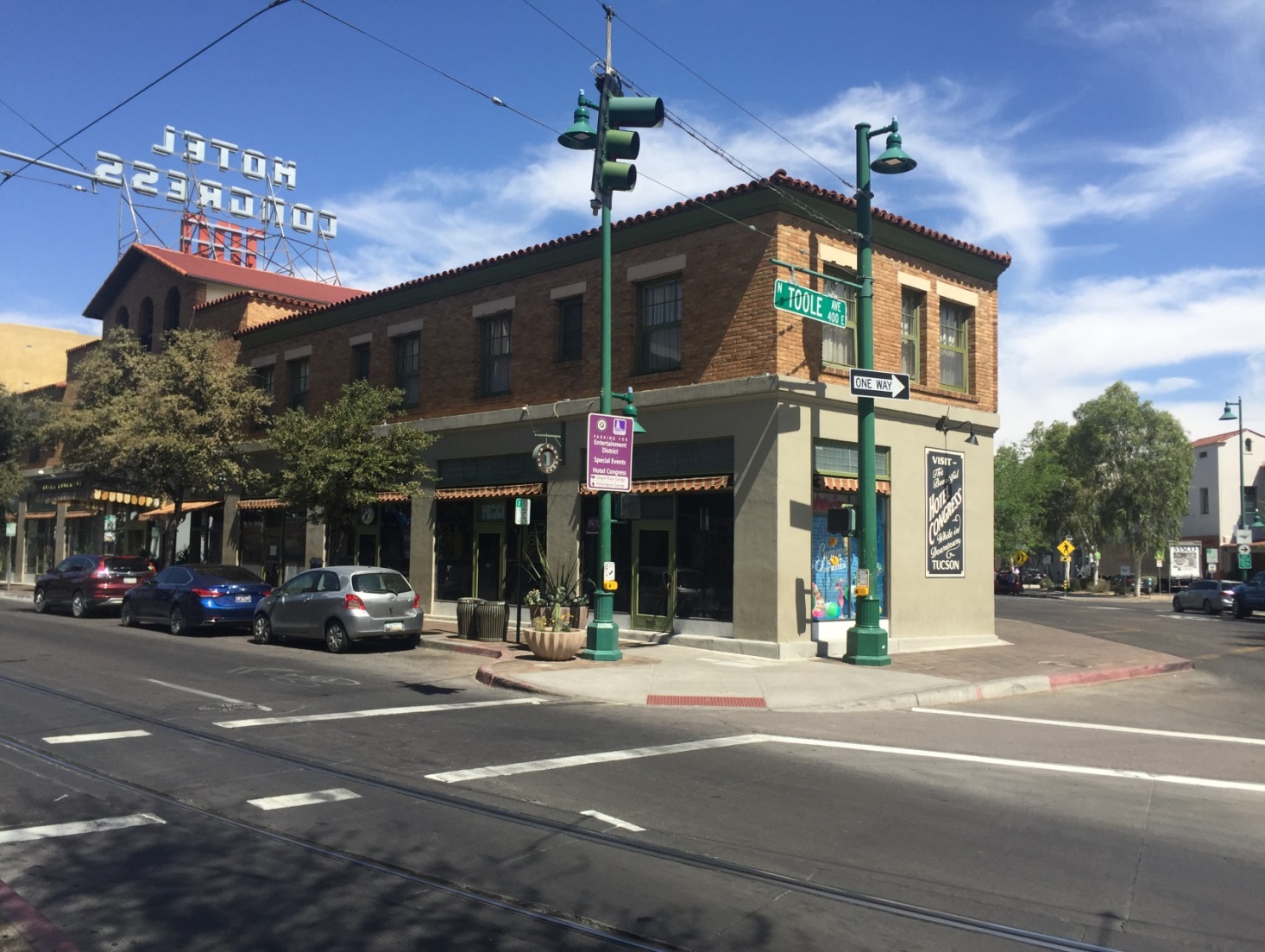 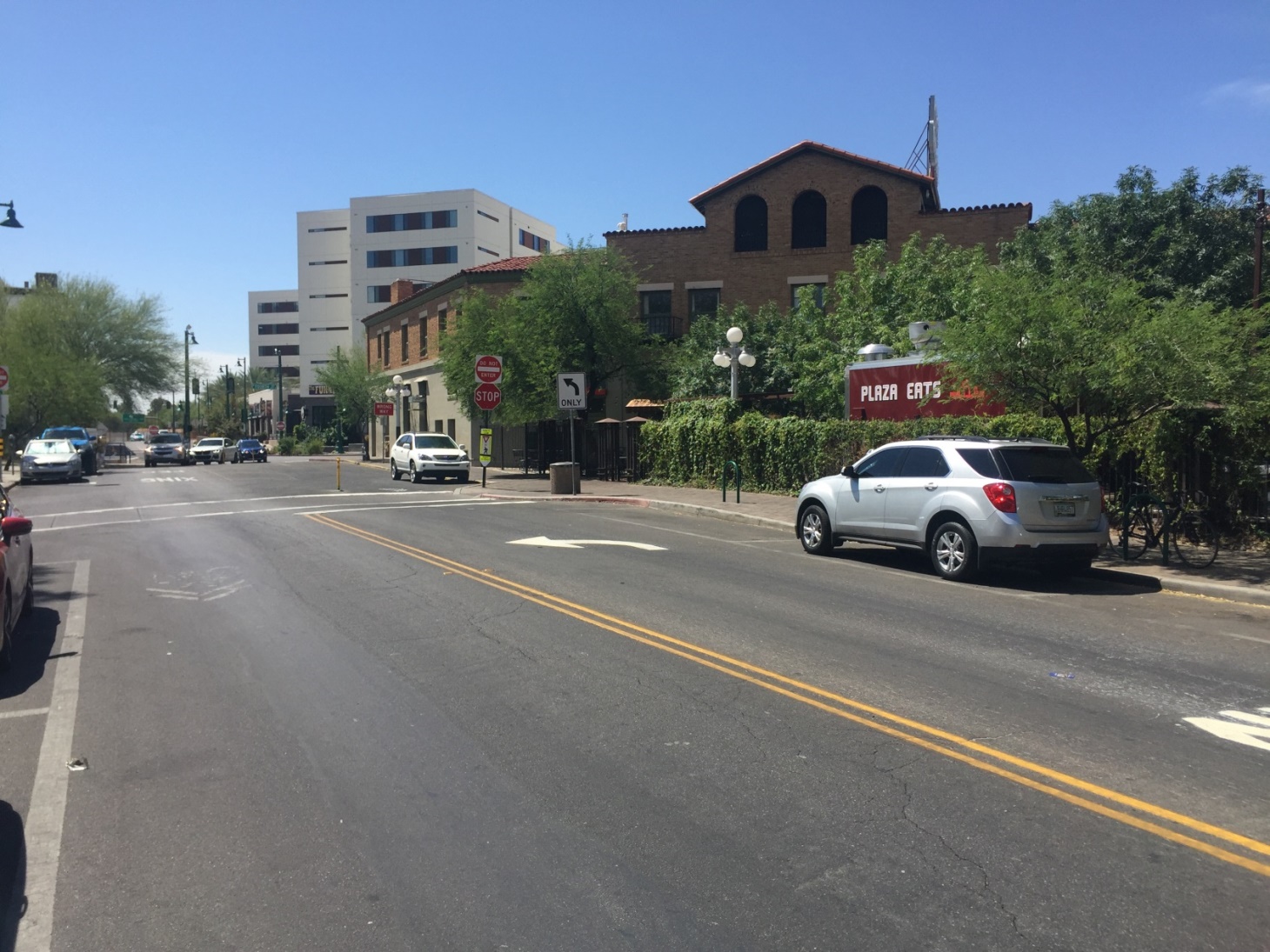 06 Site looking south - Toole
09 Site looking northwest – Toole / Congress
SITE PHOTOS
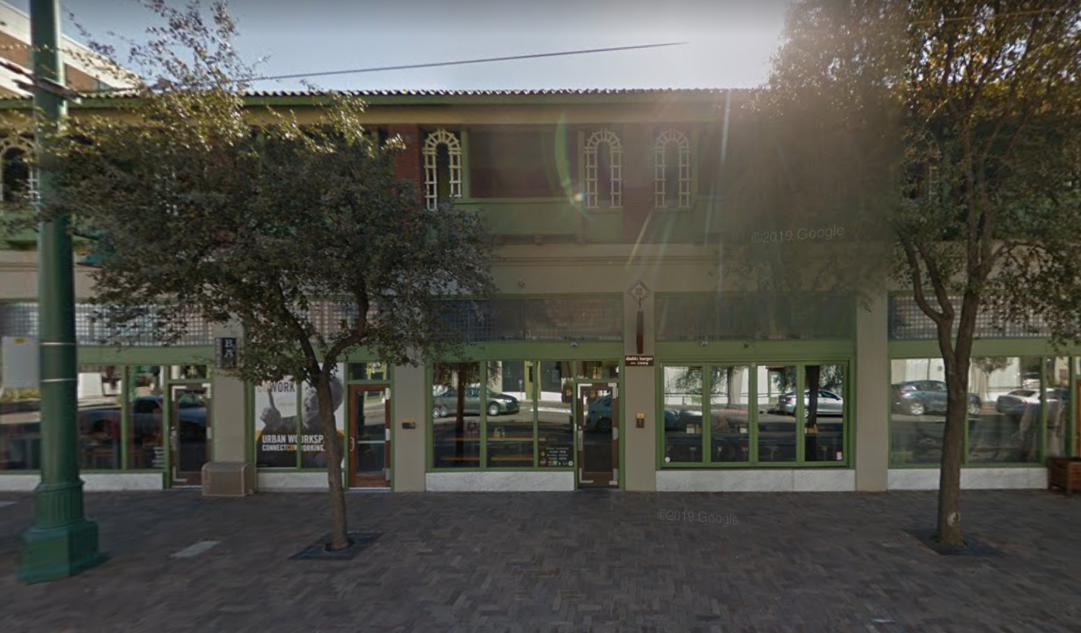 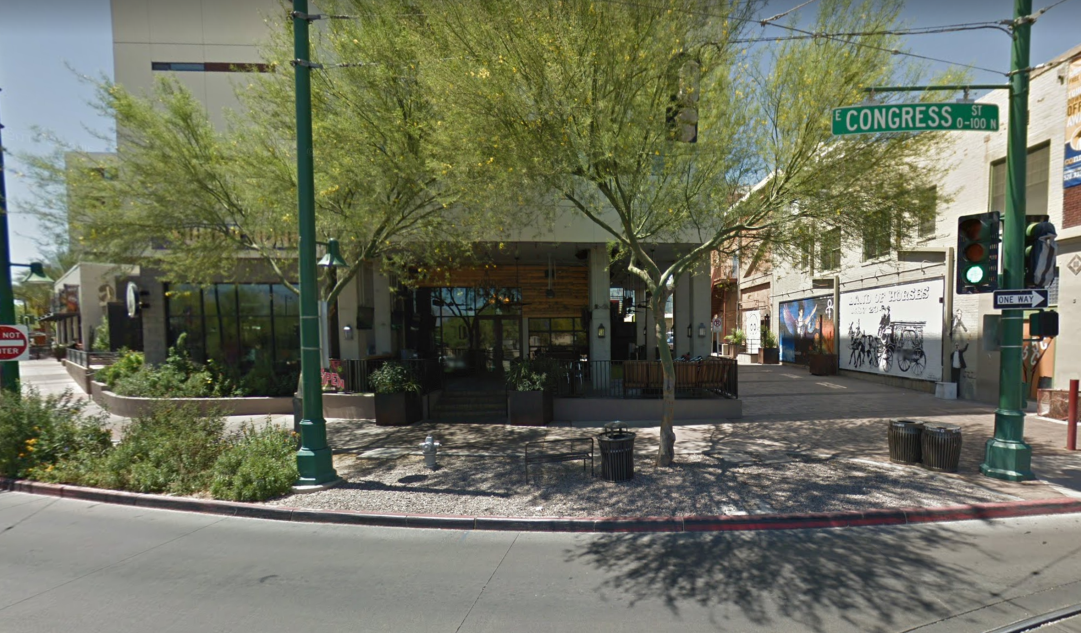 02
01
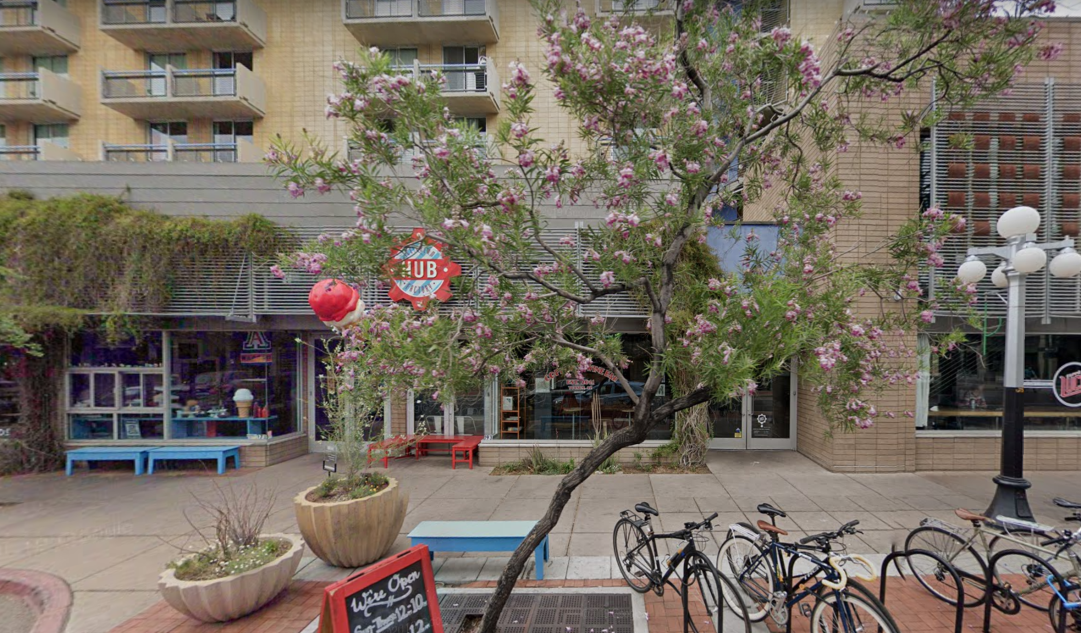 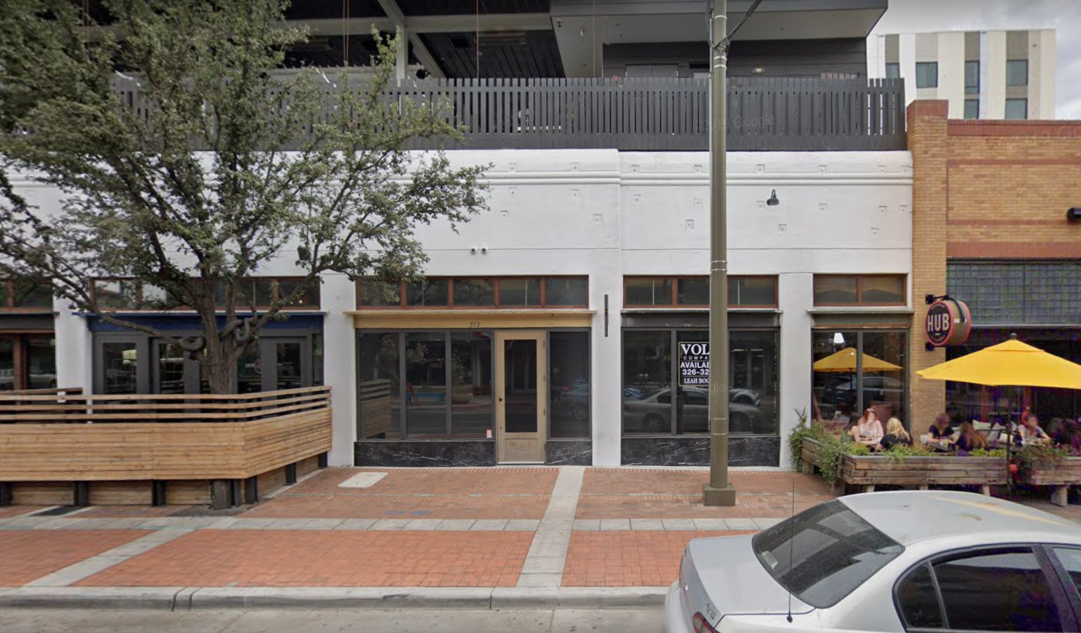 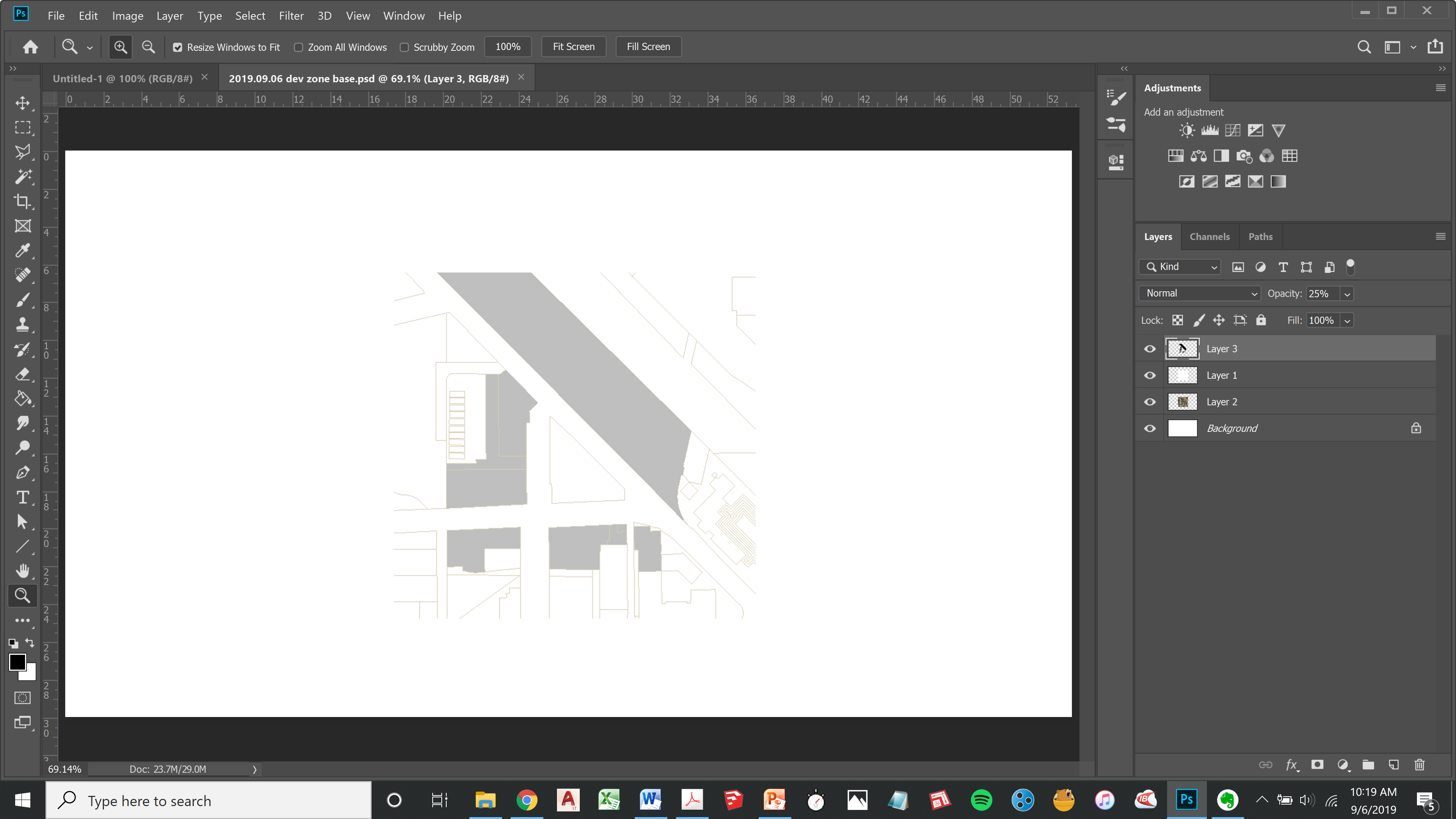 04
03
06
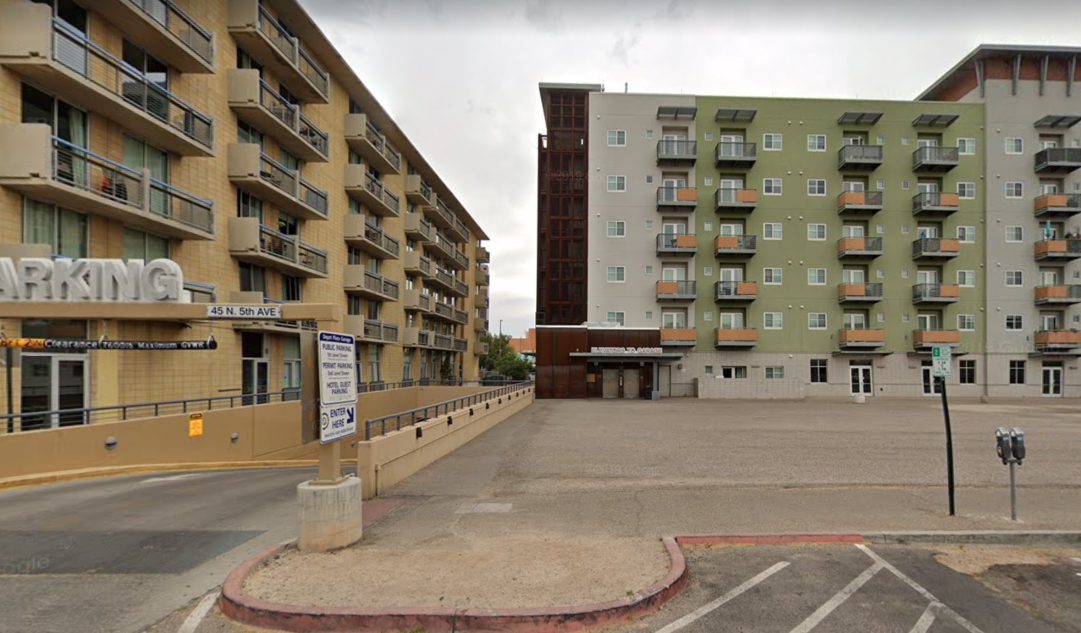 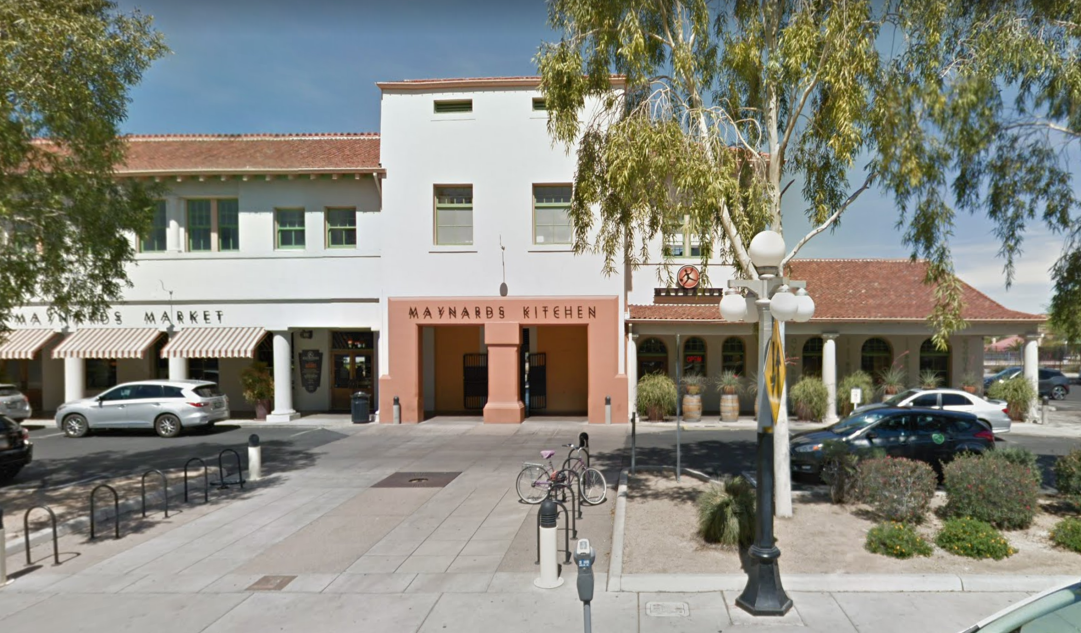 05
SITE
04
03
02
01
06
05
DEVELOPMENT ZONE
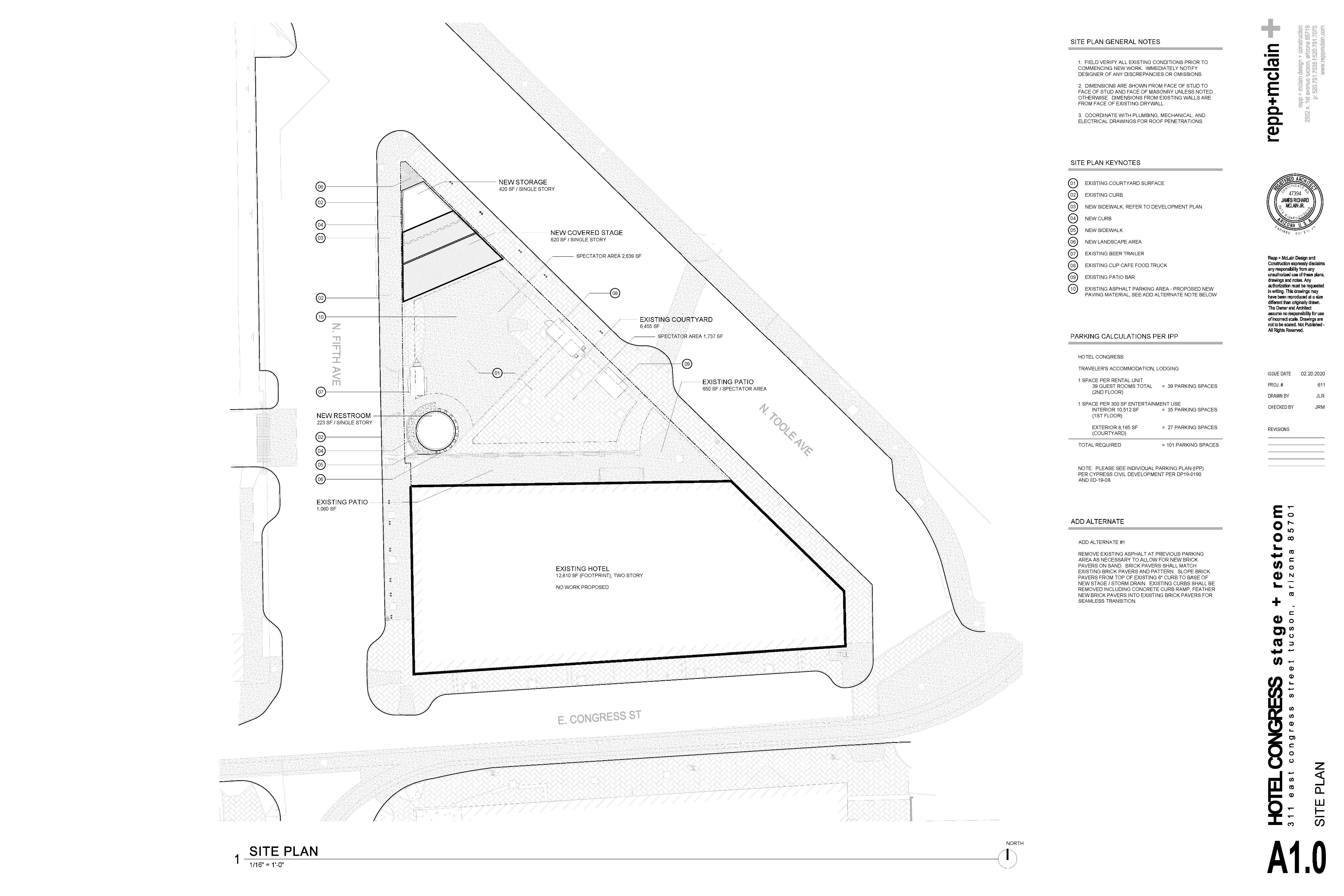 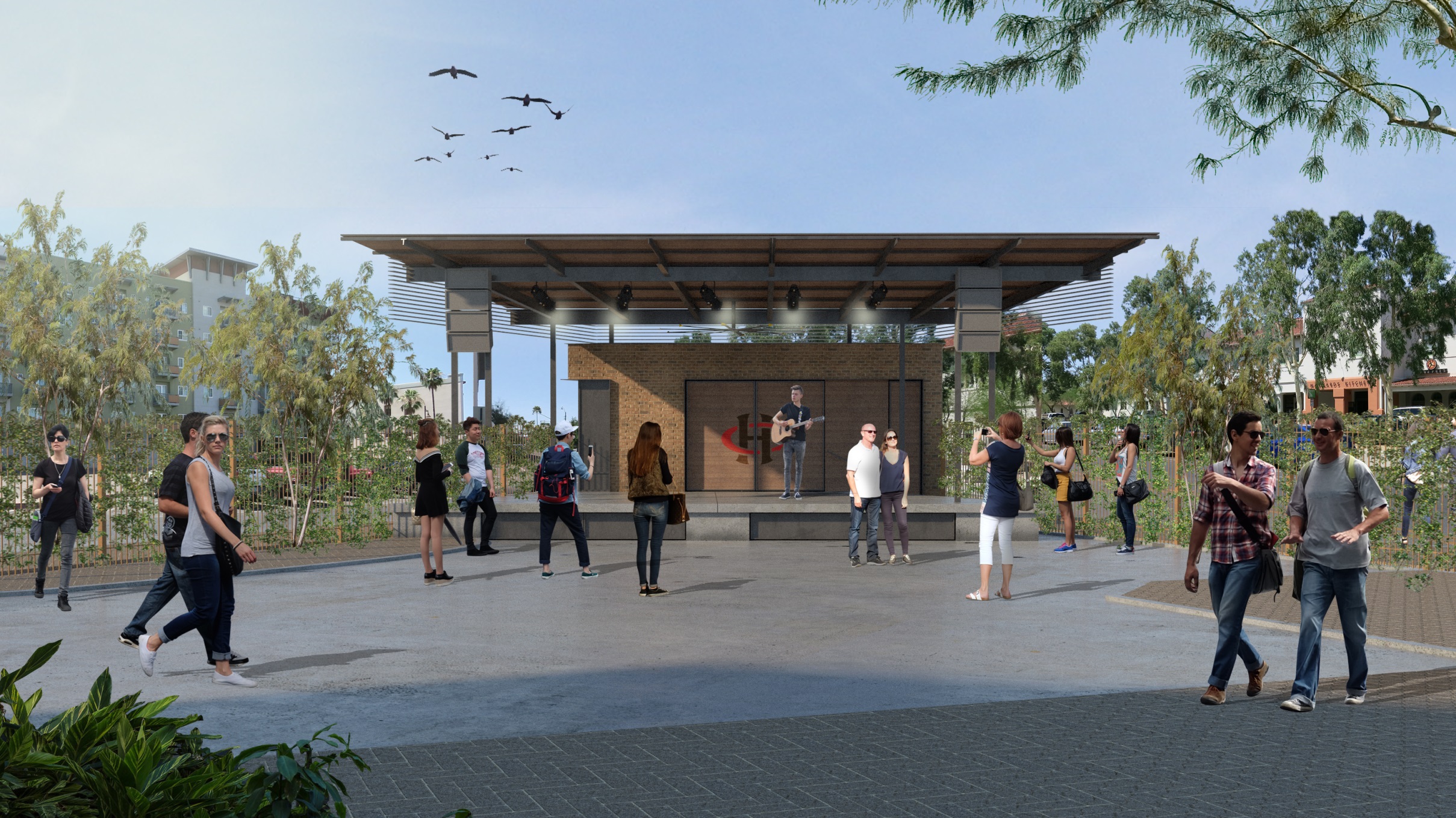 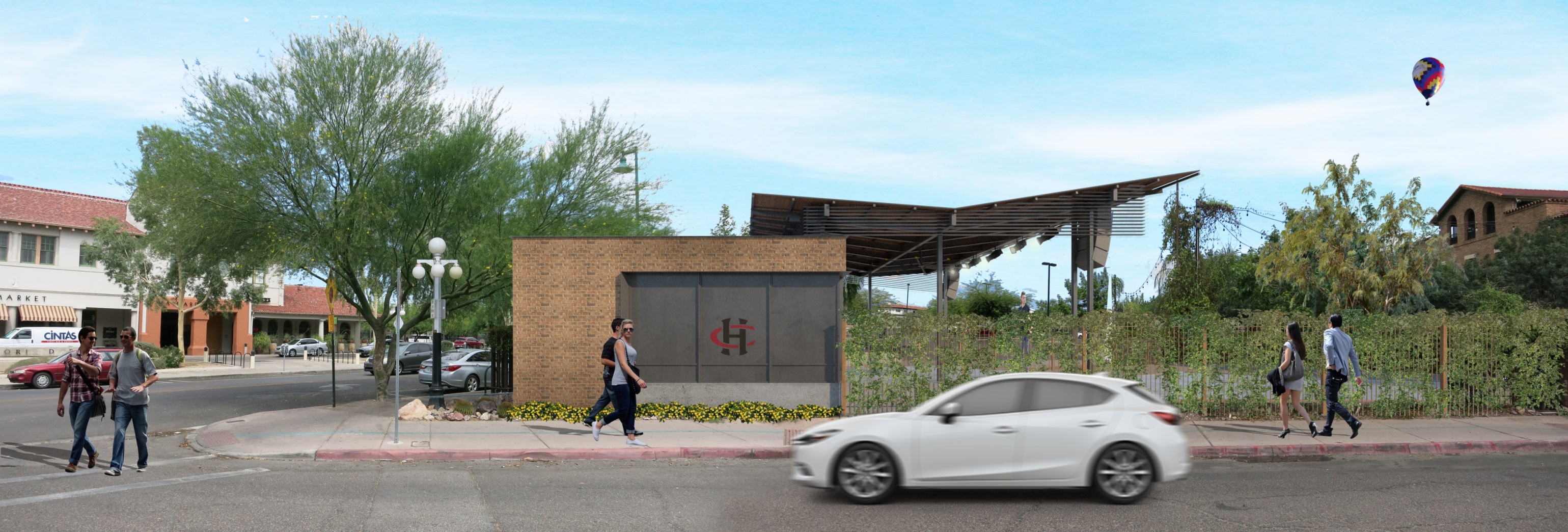 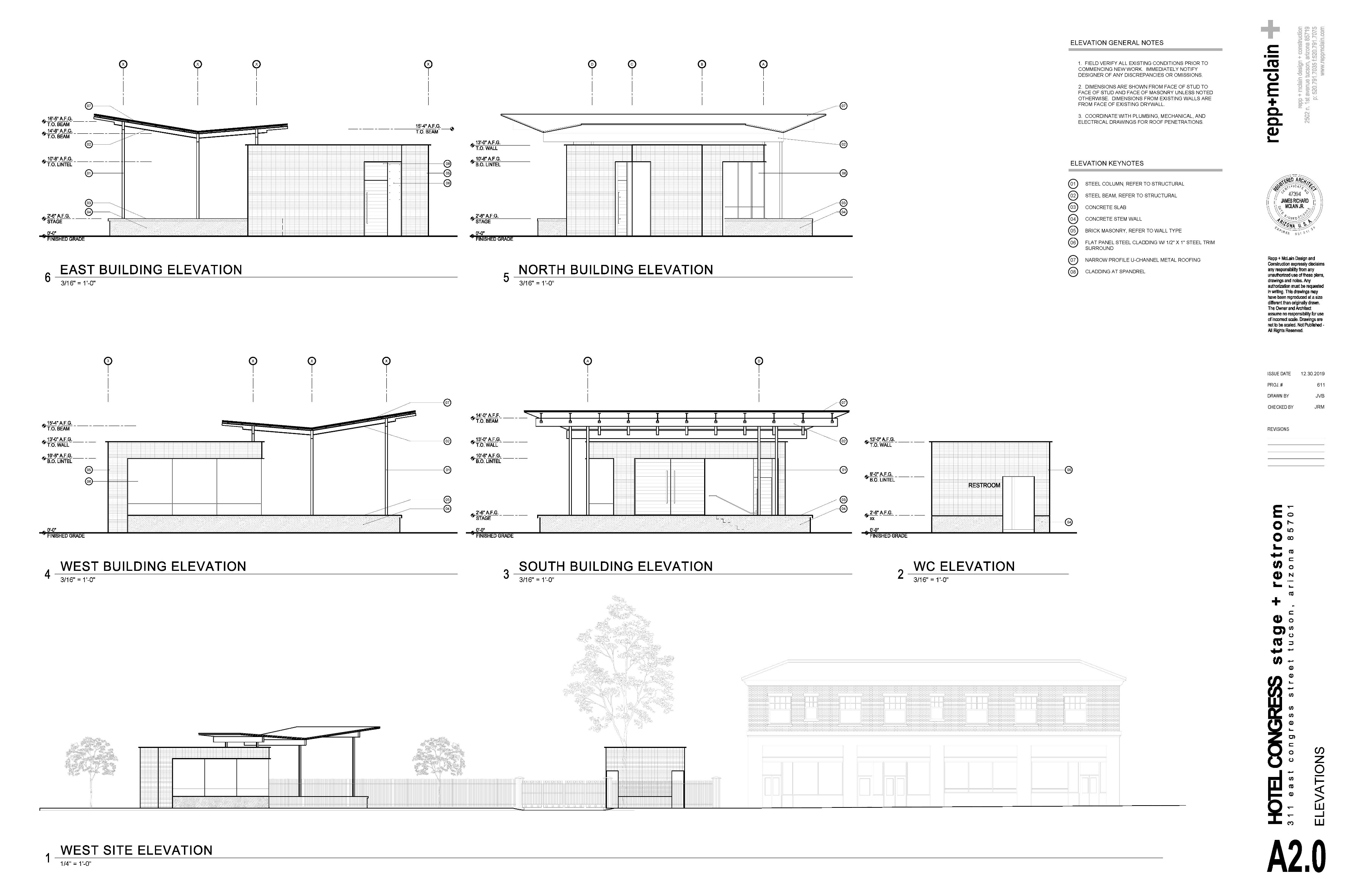 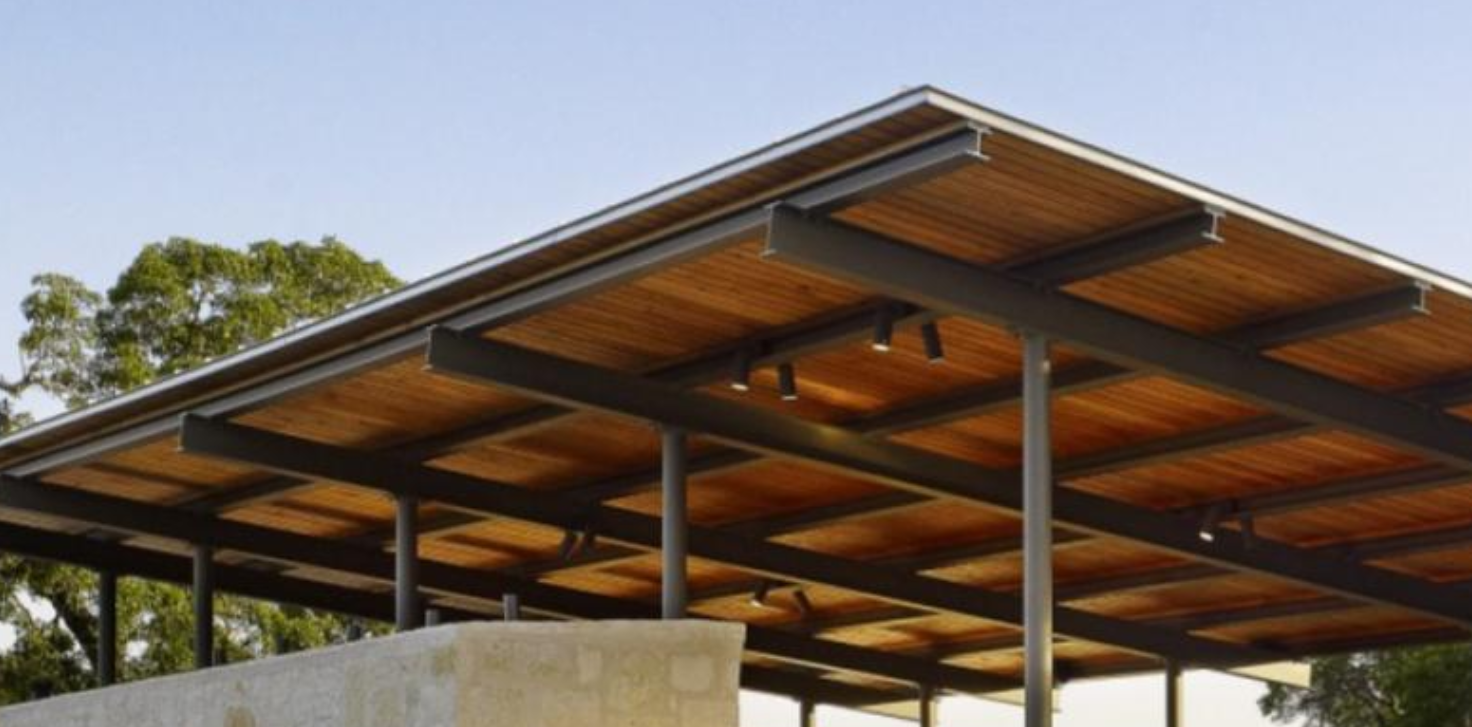 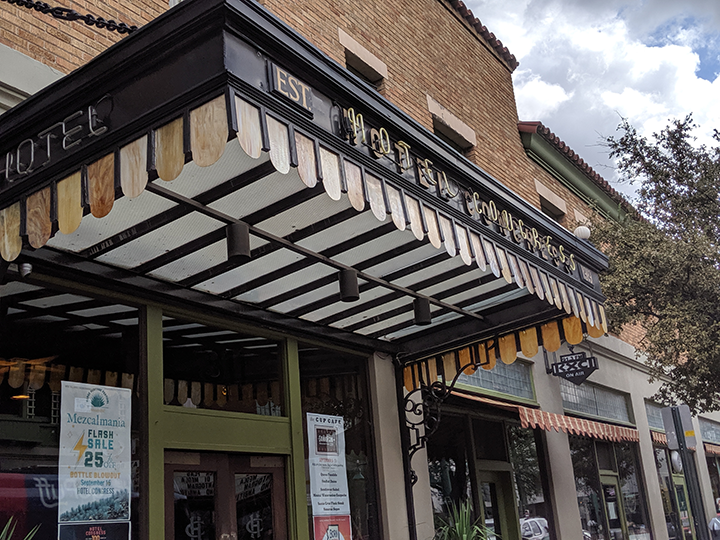 DESIGN CONCEPT - EXAMPLE OF BLACK PAINTED, EXPRESSED STRUCTURAL STEEL W/ LIGHTING
EXISTING HOTEL CONGRESS PORTICO.  BLACK PAINTED METAL, EXPRESSED STRUCTURE & LIGHTING
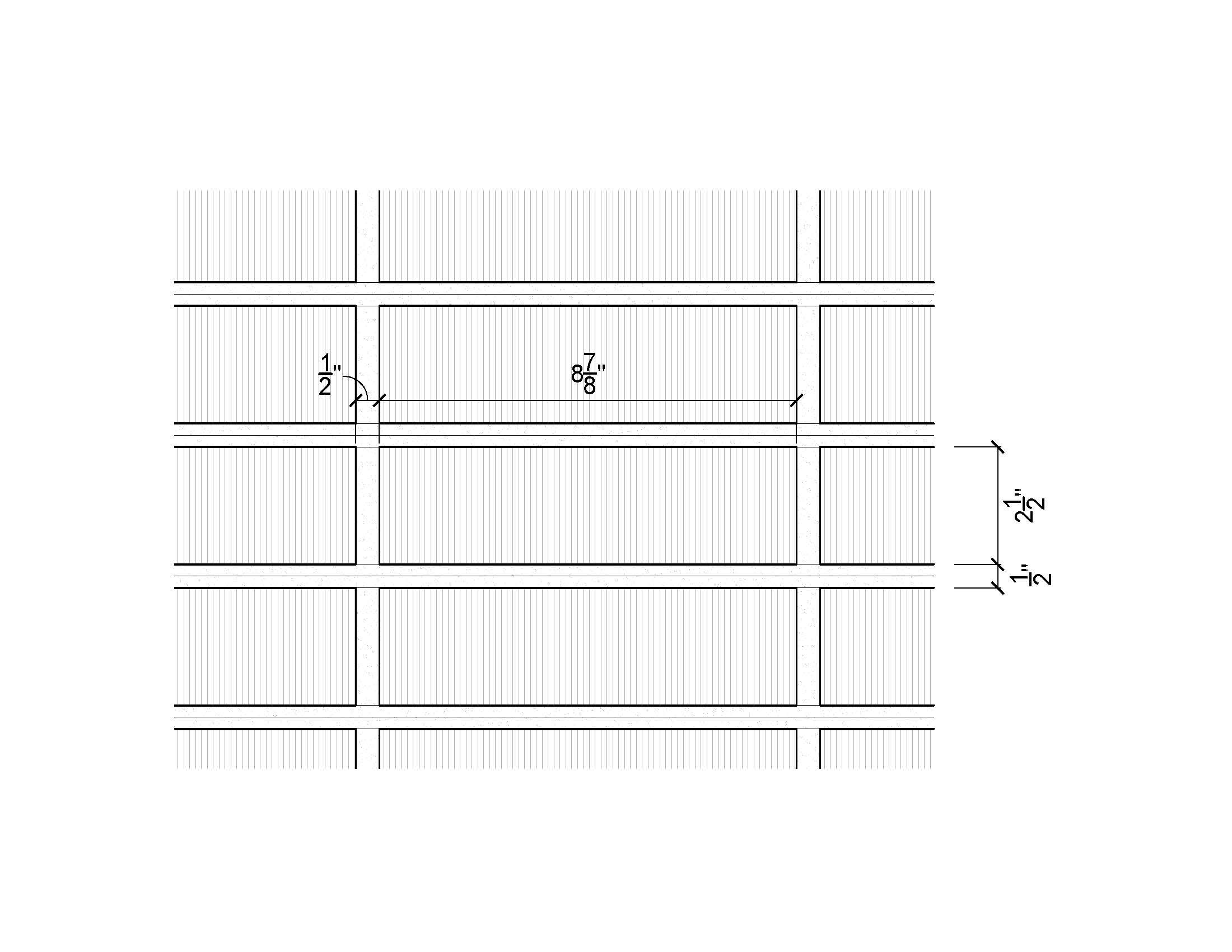 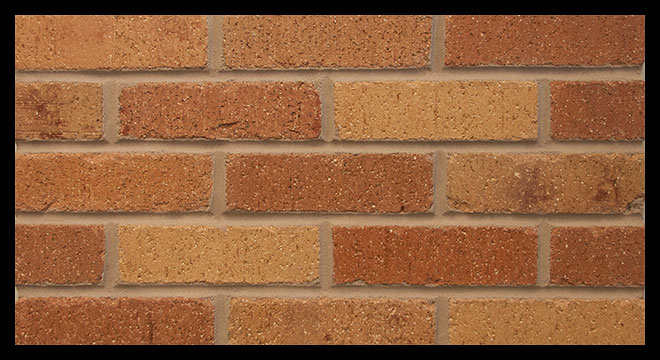 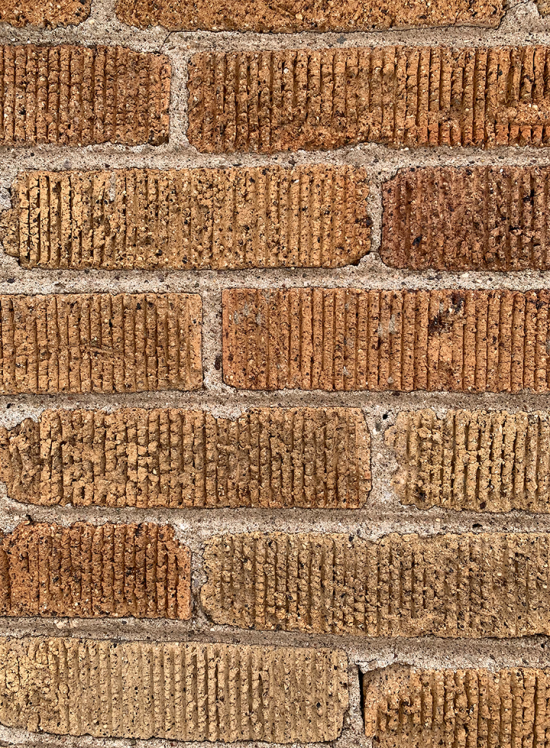 CUSTOM WIRE FACE BRICK & COLOR FROM SUMMIT BRICK
(WIRE FACE NO SHOWN)
EXISTING HOTEL CONGRESS BRICK
RUNNING BOND
BRICK DIMENSIONS & MATCHING MORTAR JOINTS
STACK BOND AT NEW WORK – DIFFERENTIATED FROM EXISTING HOTEL CONGRESS RUNNING BOND
MATERIALS & STRUCTURE
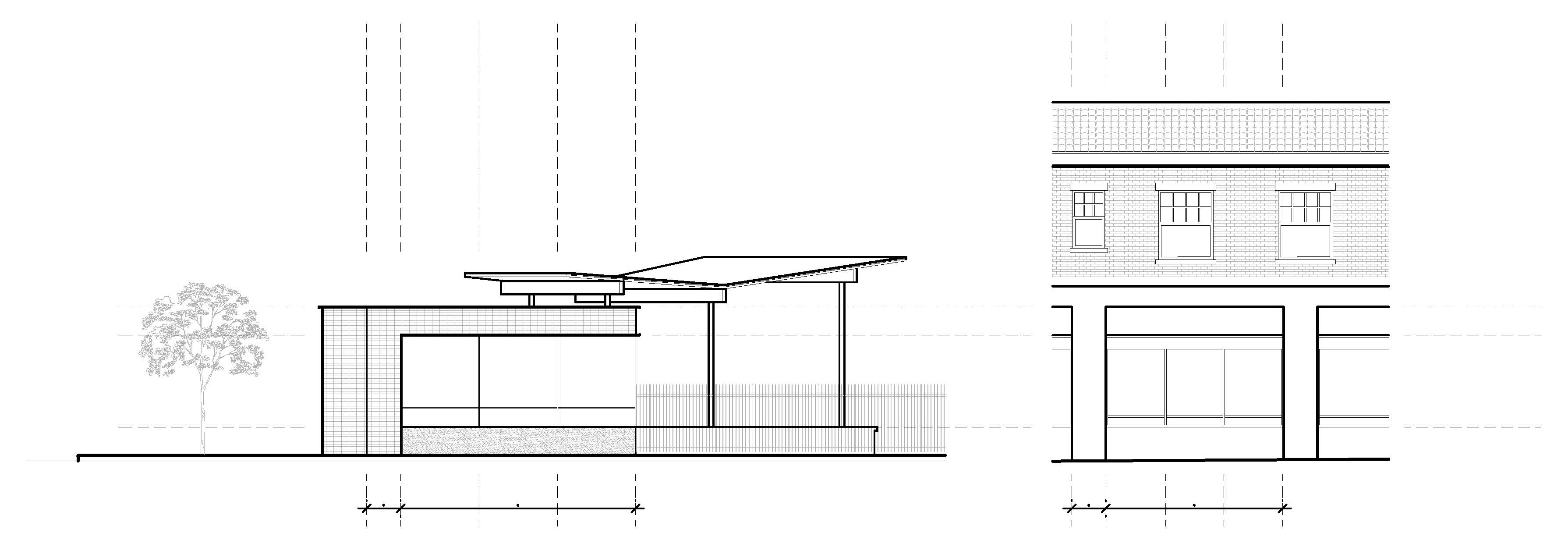 CAP
CAP
HEAD
HEAD
PLINTH
PLINTH
COLUMN 
WIDTH
COLUMN 
WIDTH
3 EQ. BAYS
3 EQ. BAYS
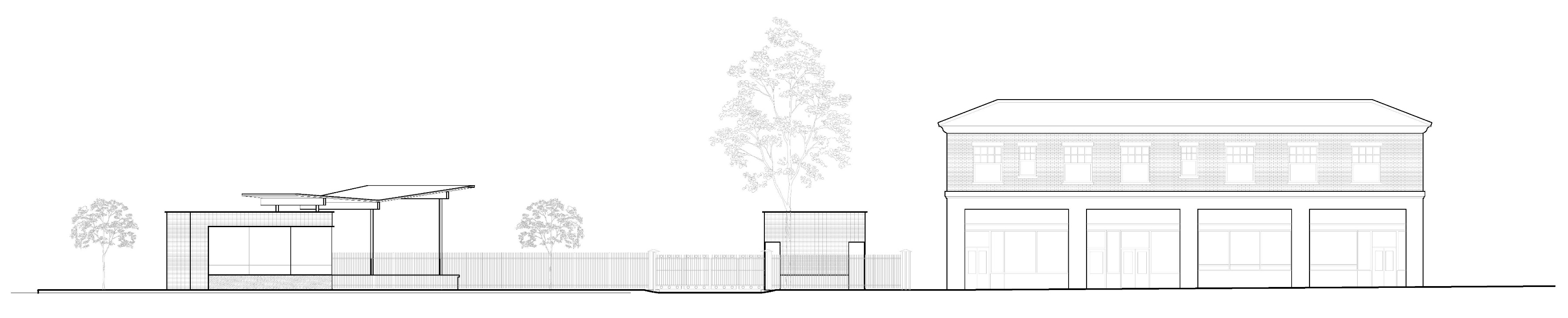 SCALE, PROPORTION & RHYTHM
HEAVY AGGREGATE CONCRETE PLATFORM
BLACK PAINTED STEEL STRUCTURE
CUSTOM COLOR WIRE FACE BRICK
WOOD CEILING
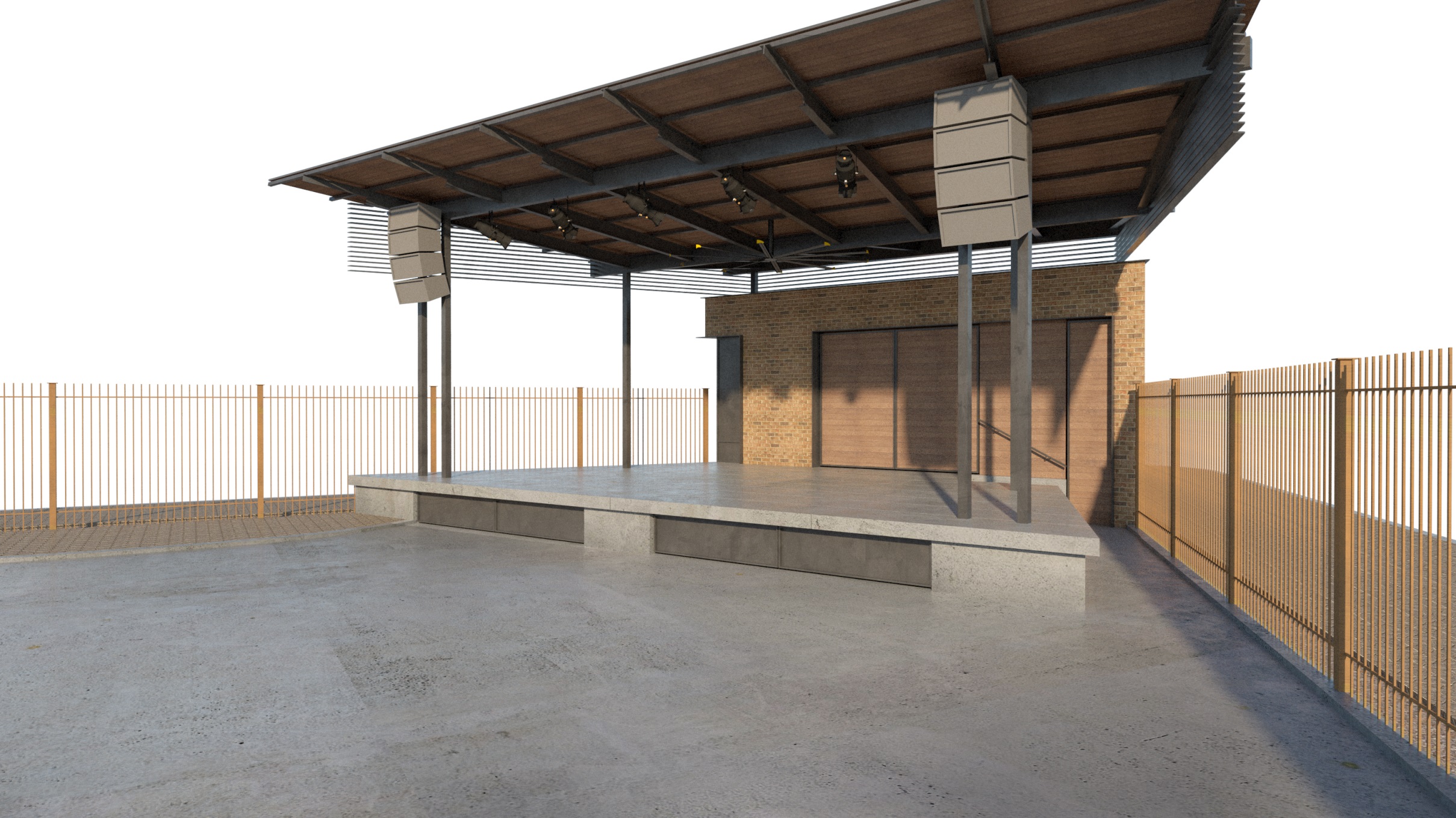 BLACK PAINTED STEEL STRUCTURE
CUSTOM COLOR WIRE FACE BRICK
WOOD CEILING
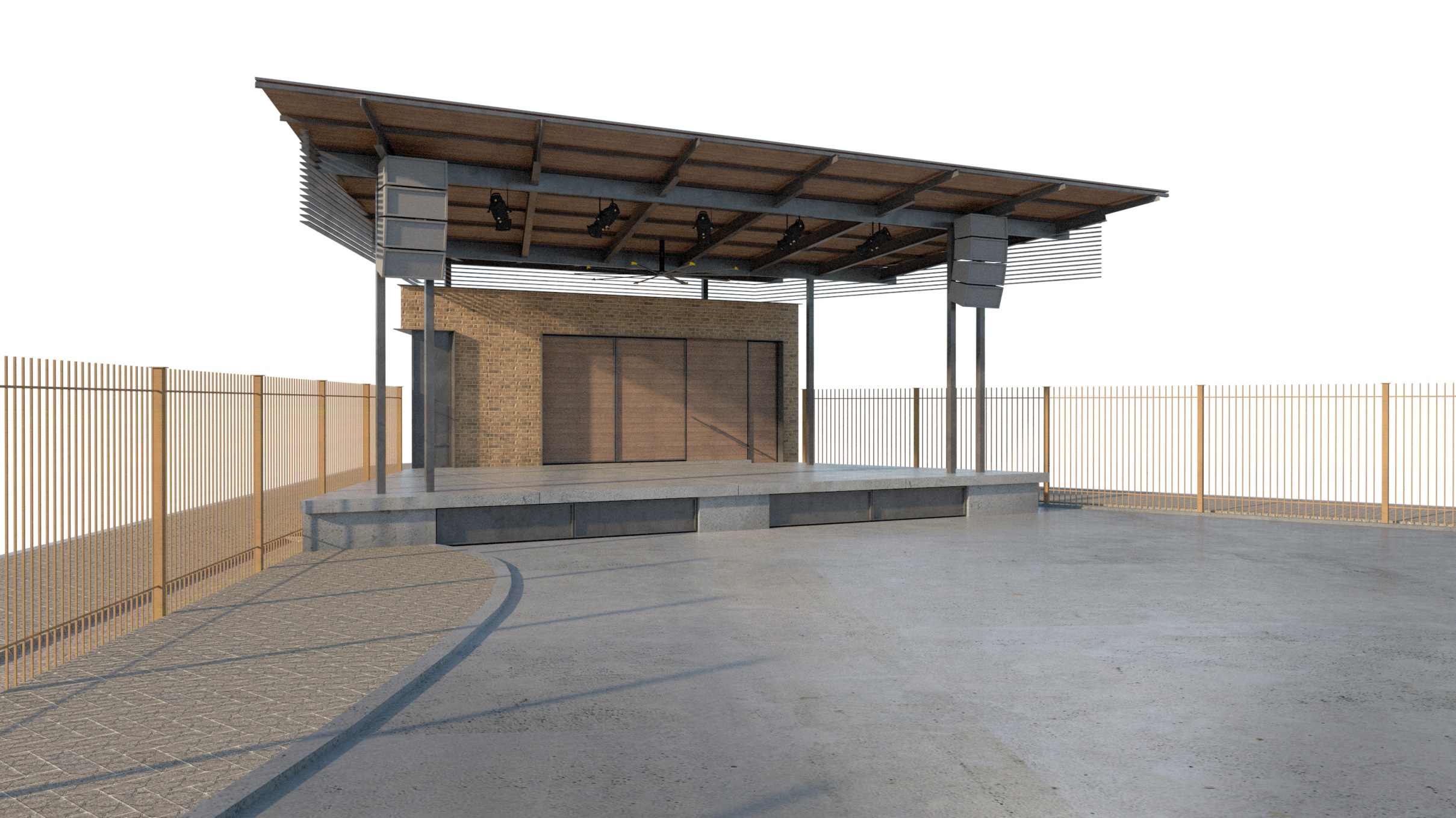 FLAT PANEL PANTED STEEL WITH 1” TRIM
BLACK PAINTED STEEL STRUCTURE
WOOD CEILING
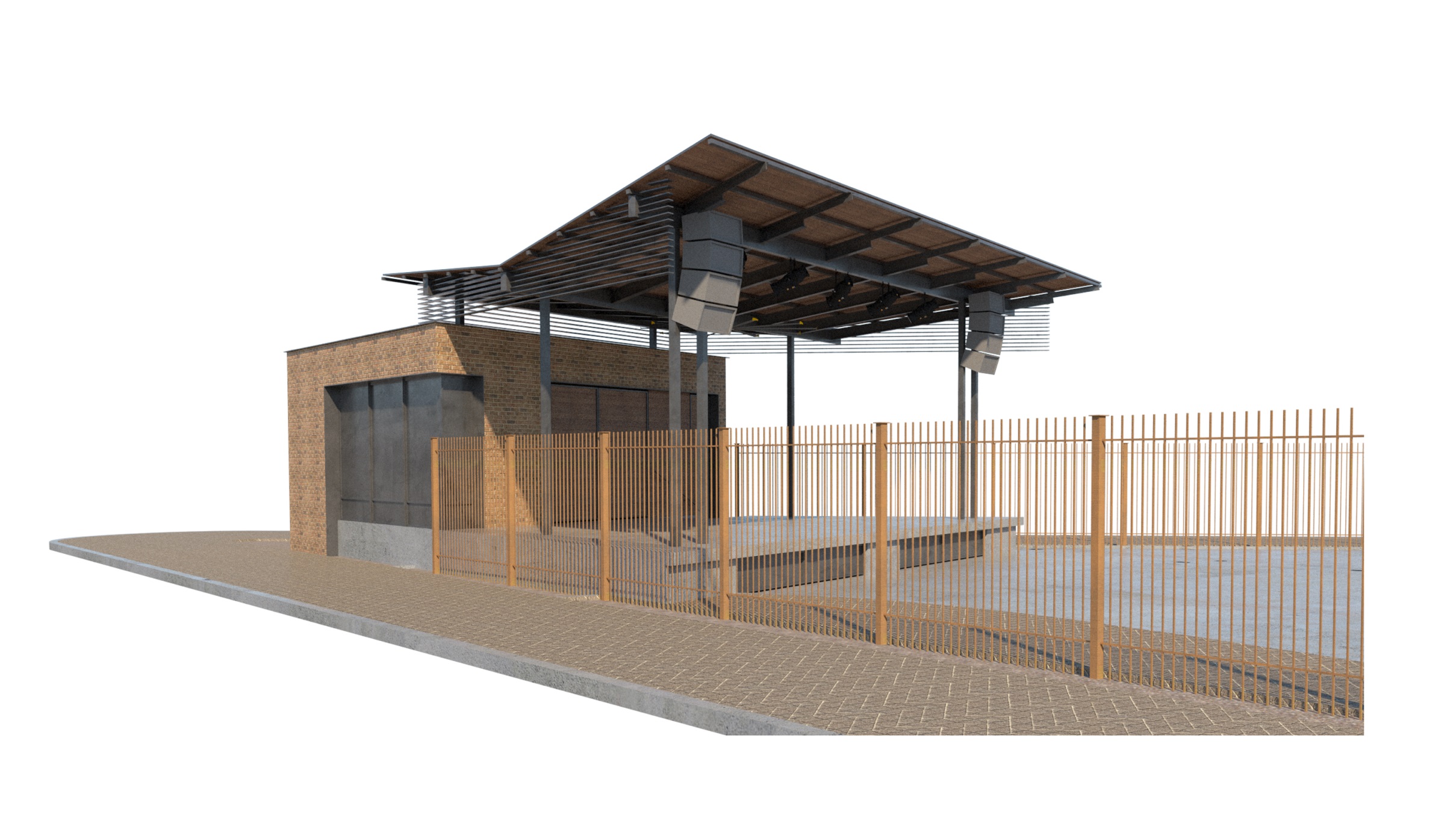 HEAVY AGGREGATE CONCRETE PLATFORM
CUSTOM COLOR WIRE FACE BRICK
FLAT PANEL PANTED STEEL WITH 1” TRIM
HEAVY AGGREGATE CONCRETE PLATFORM
BLACK PAINTED STEEL STRUCTURE
CUSTOM COLOR WIRE FACE BRICK
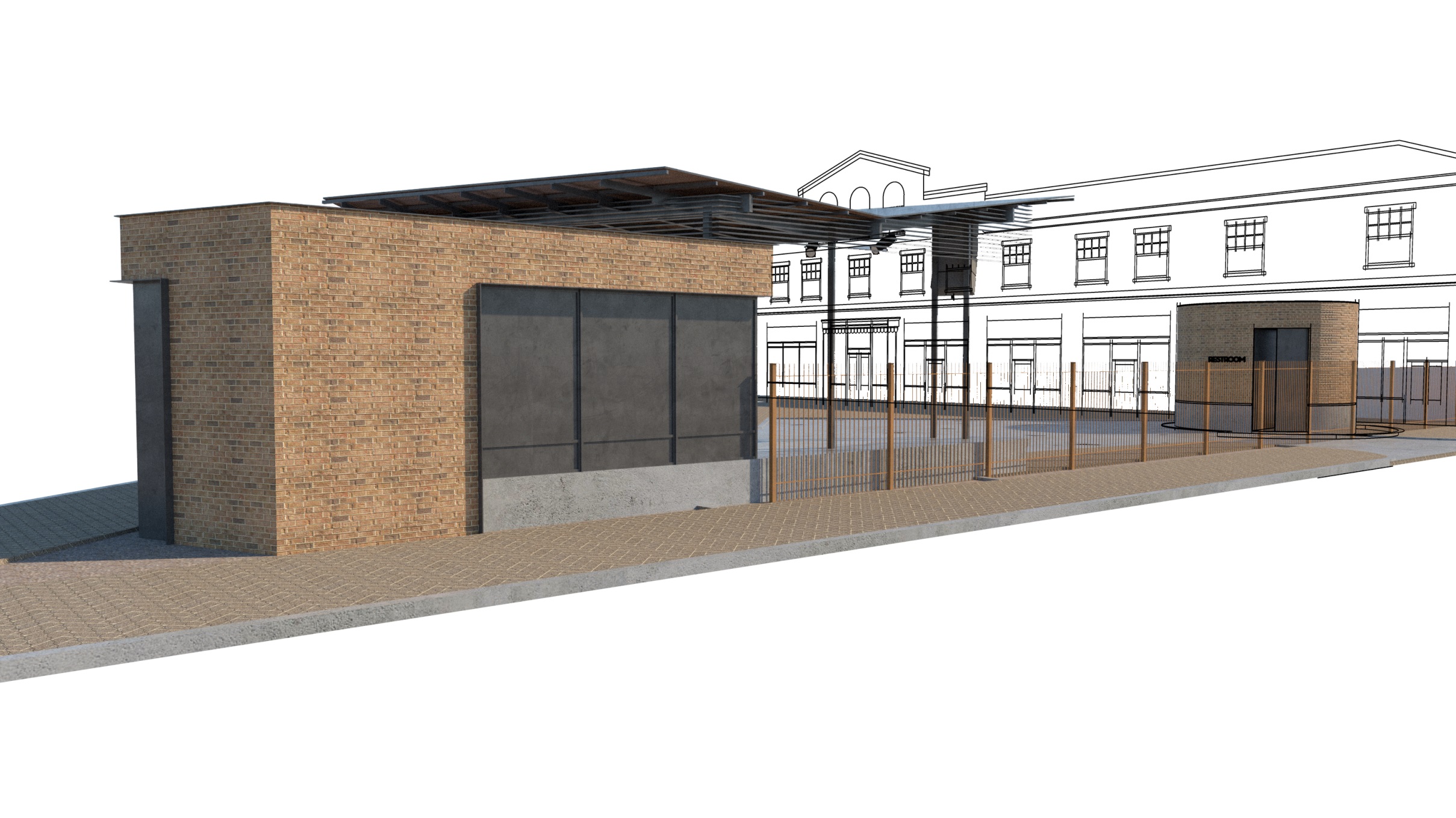 BLACK PAINTED STEEL STRUCTURE
BLACK PAINTED STEEL STRUCTURE
CUSTOM COLOR WIRE FACE BRICK
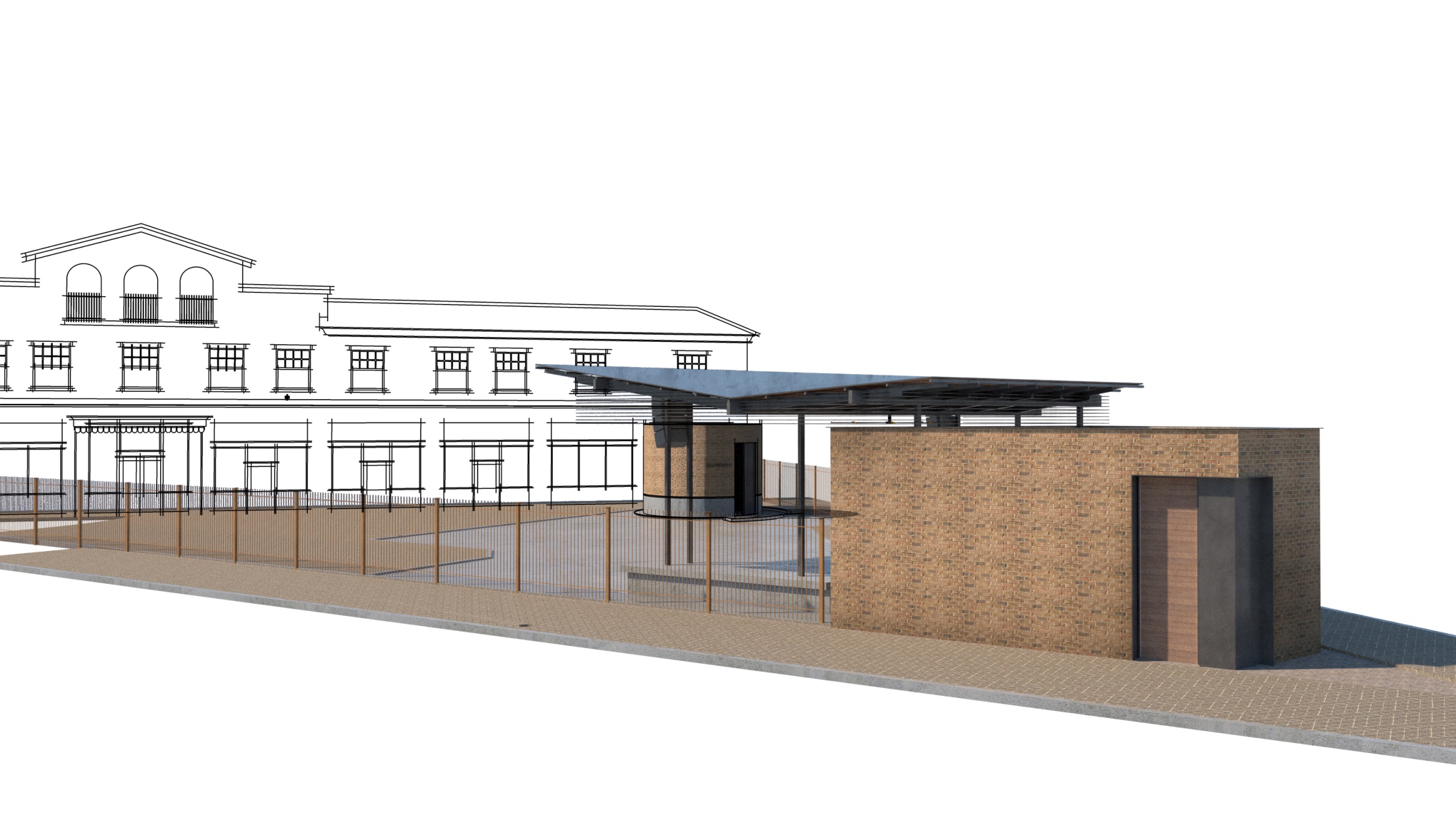 HEAVY AGGREGATE CONCRETE PLATFORM
CUSTOM COLOR WIRE FACE BRICK
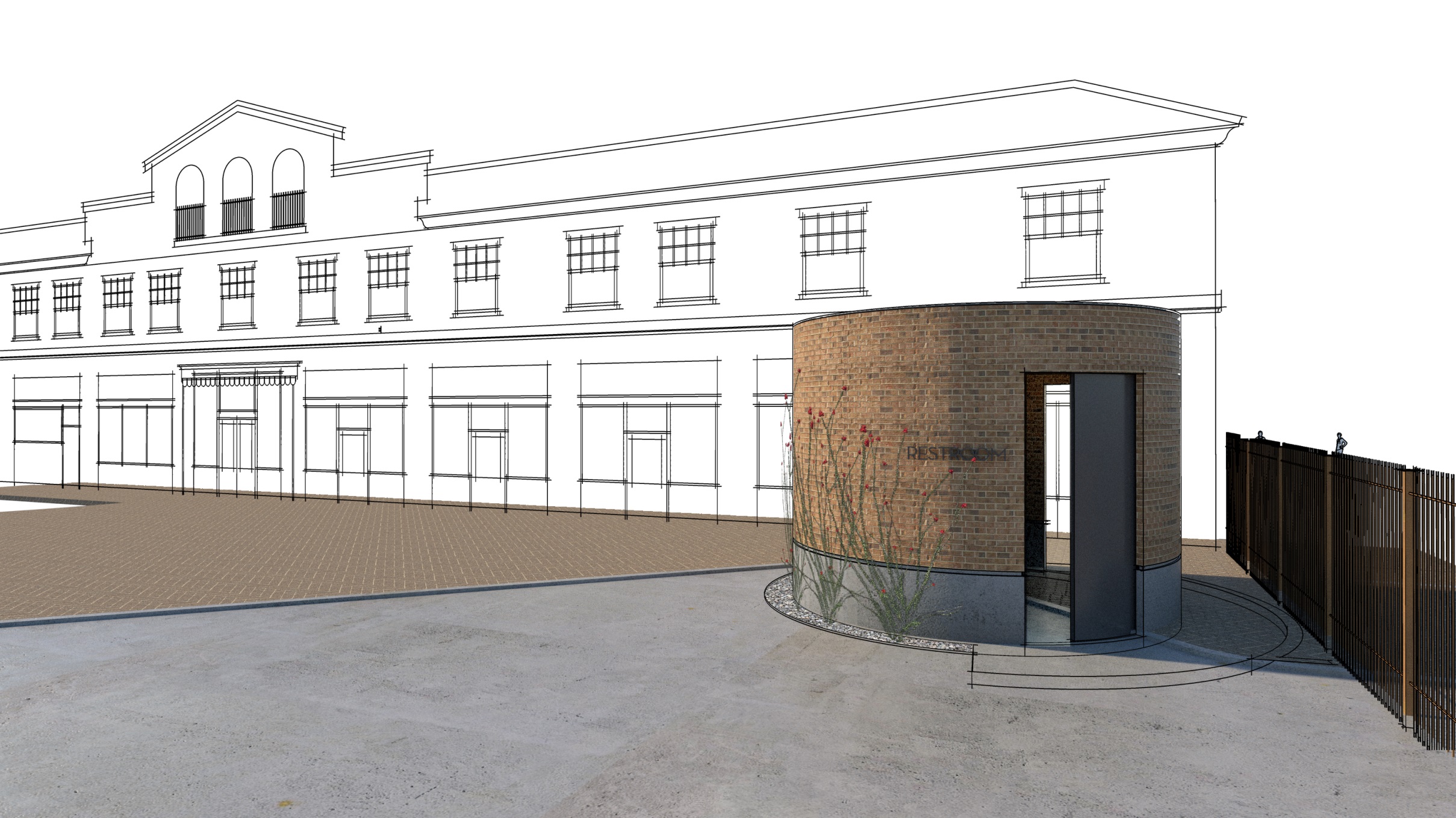 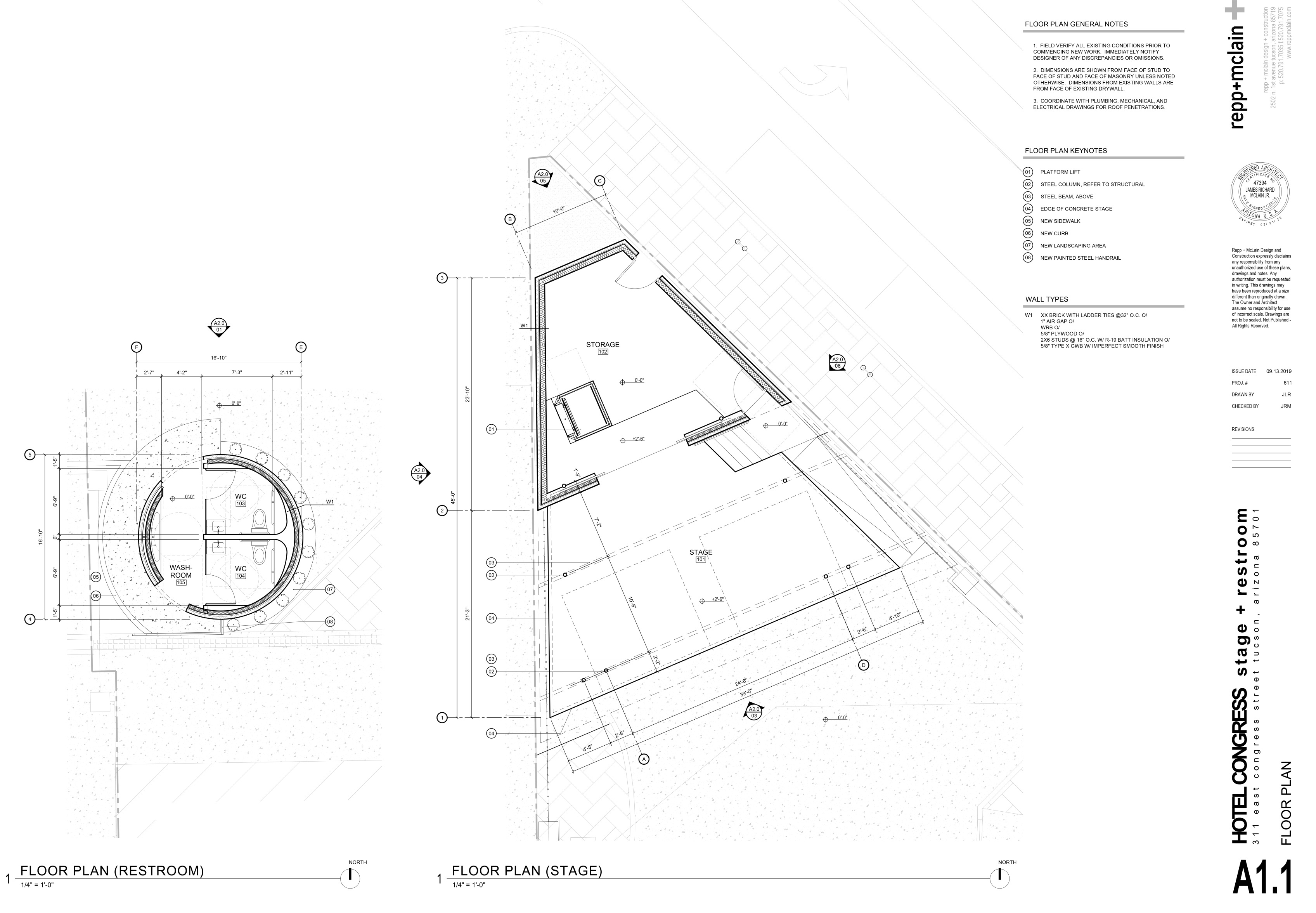 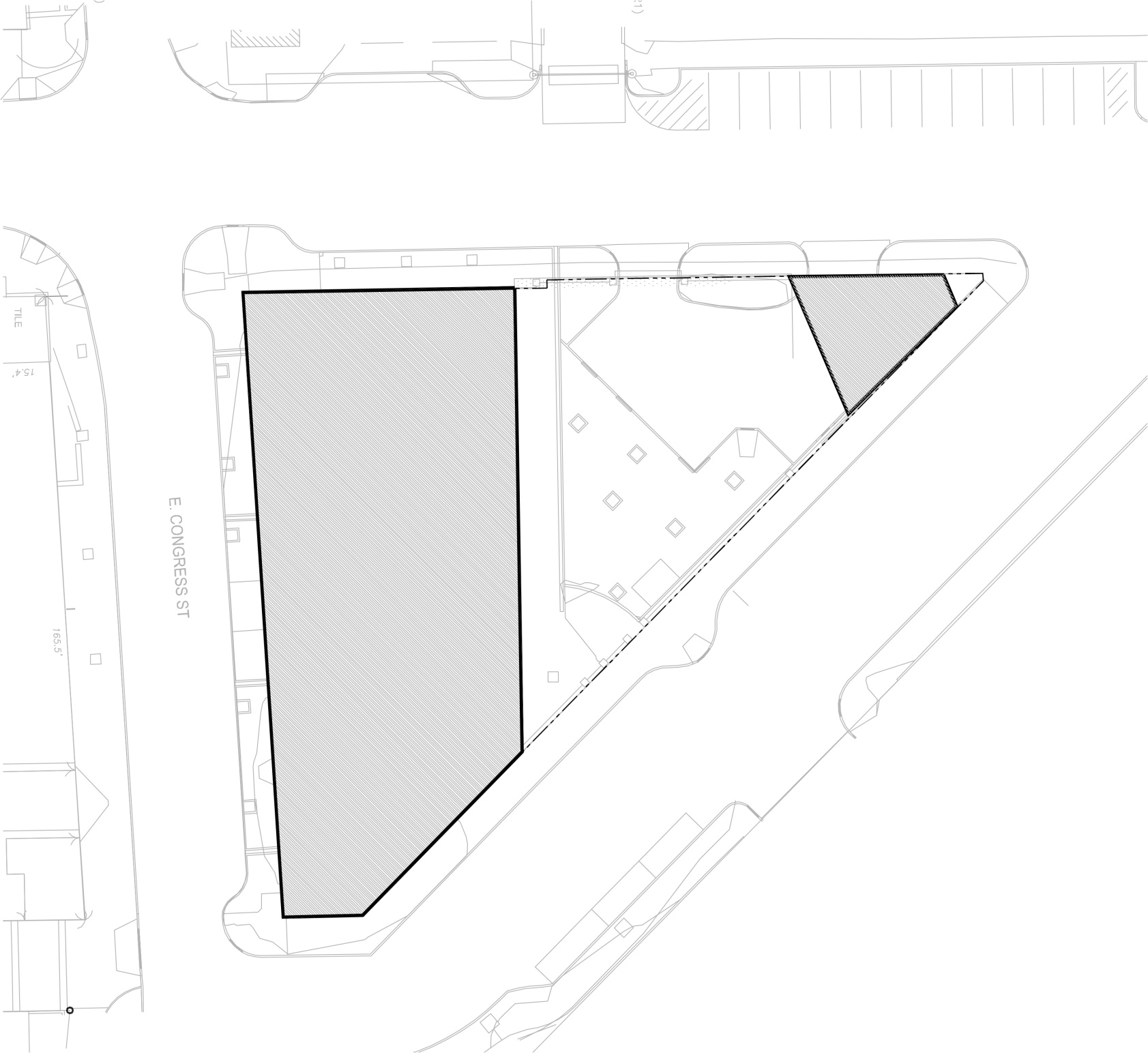 PROPOSED 
STAGE
EXISTING HOTEL
PROPERTY LINE
SITE UTILIZATION
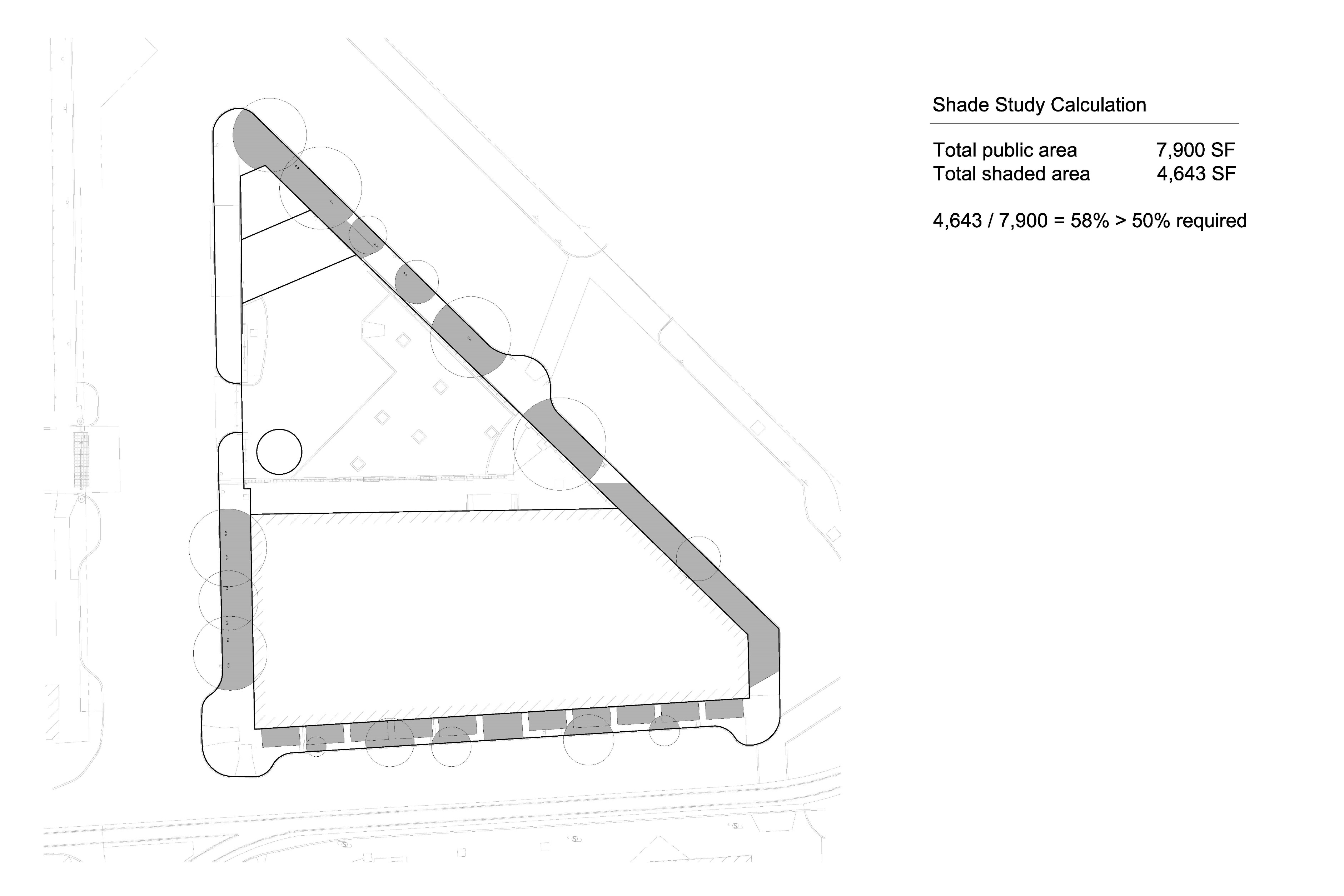 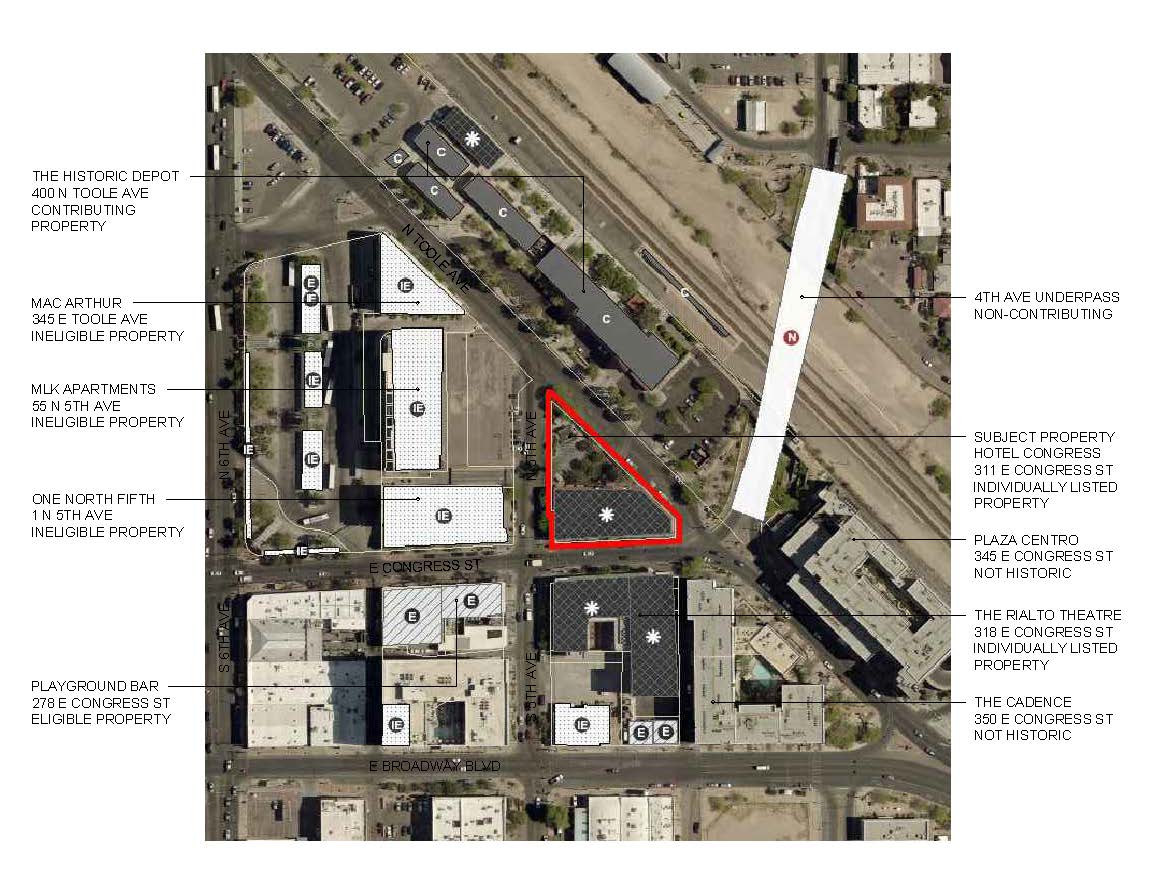